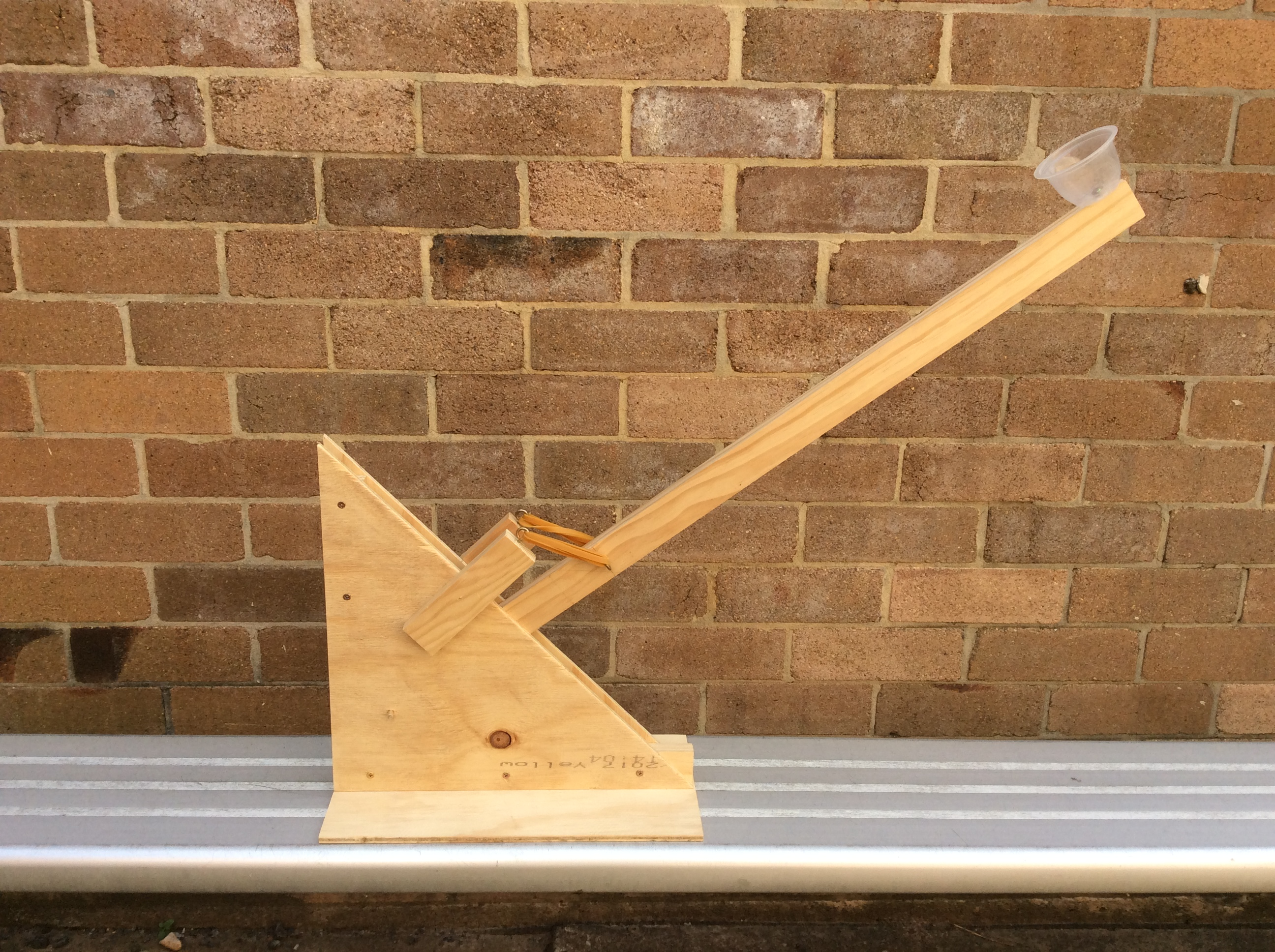 How to build a ballistic launcher
How to build a ballistic launcher
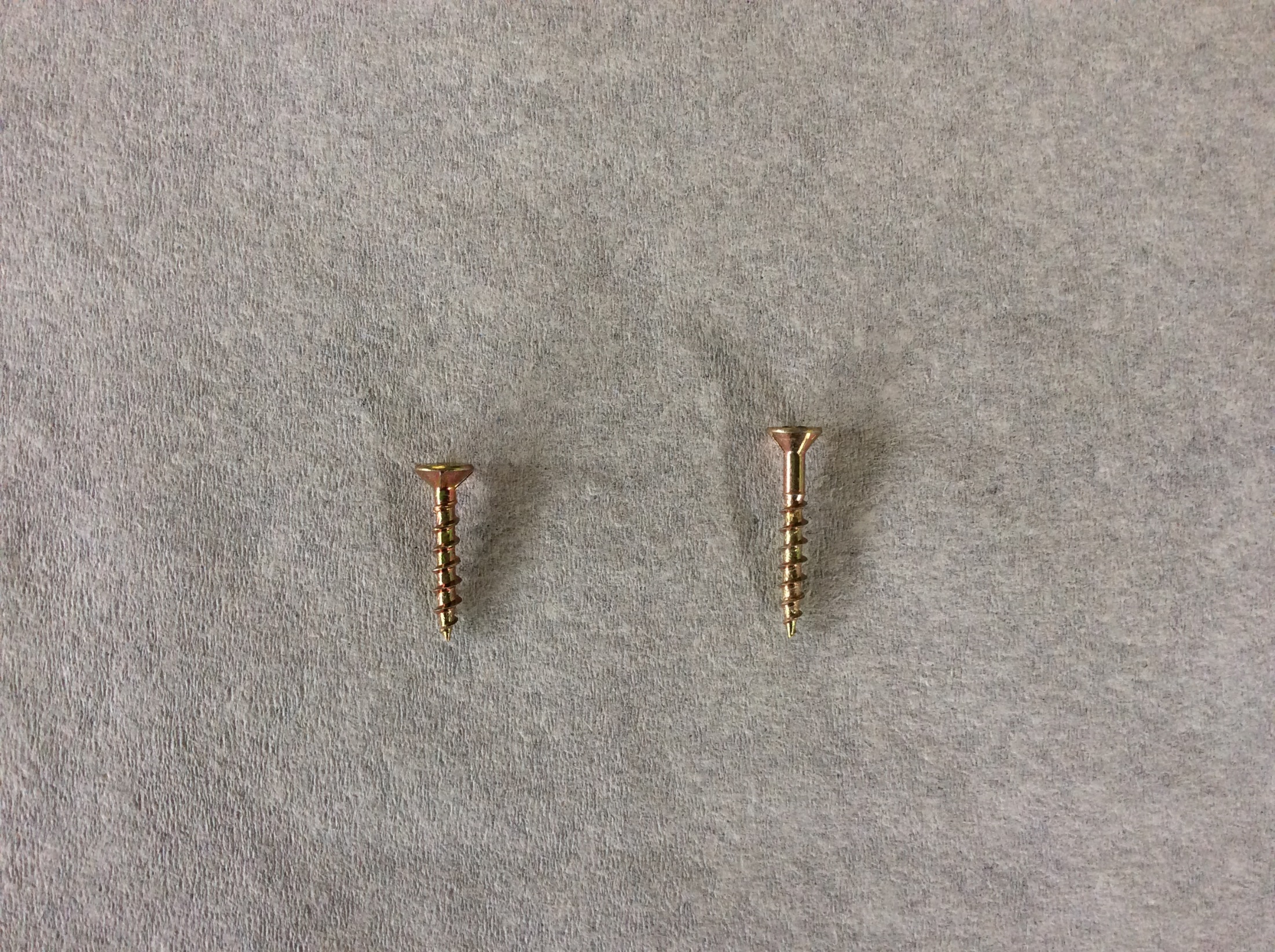 To make this launcher, we will use  9 short screws and  8 long screws:
SHORT                 LONG
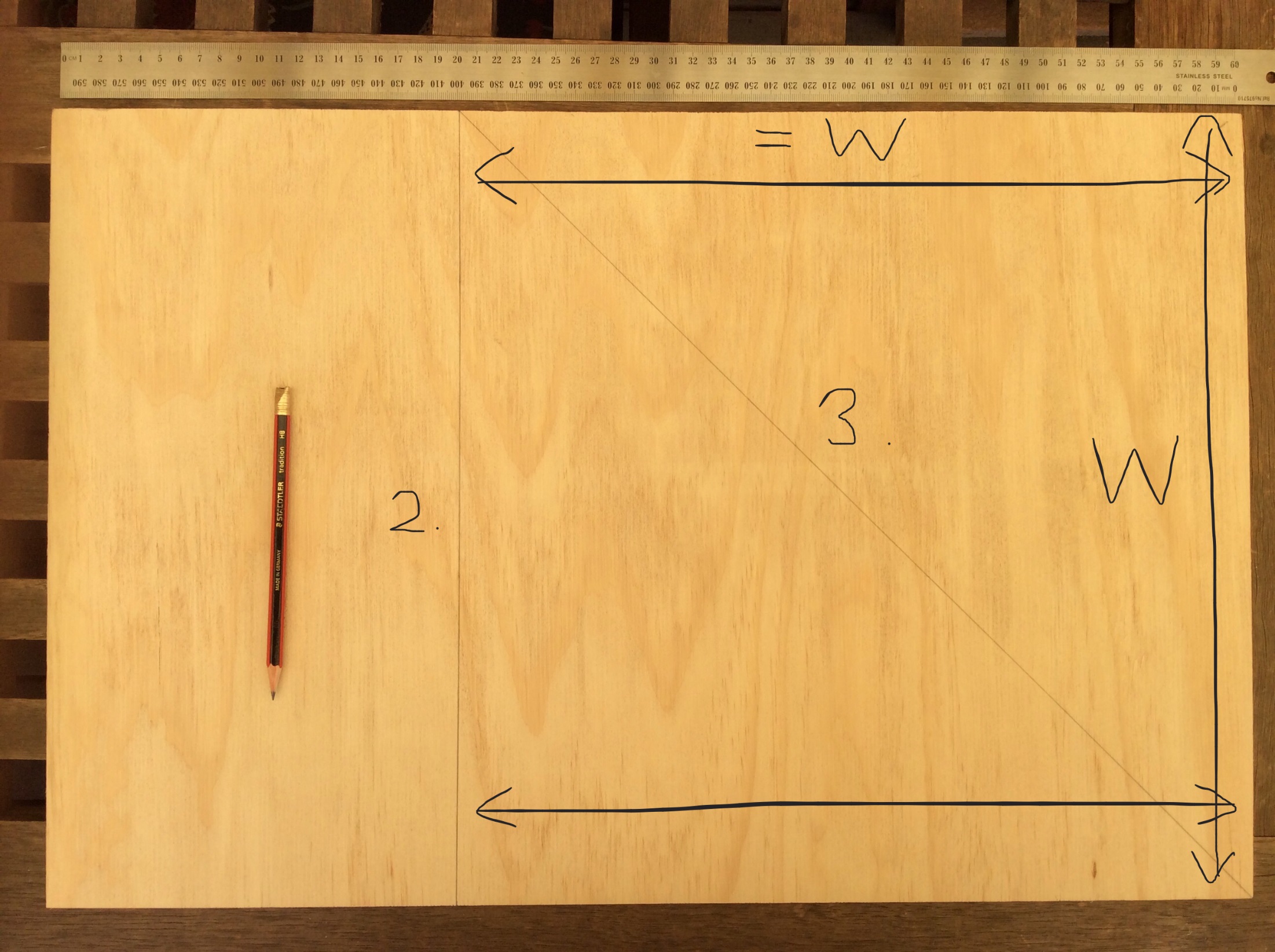 1.Measure the width W of your board

2. Measure the same distance along the top and bottom of the board and draw a line to make a square
3. Draw a diagonal line across the square.
All lines must be straight!
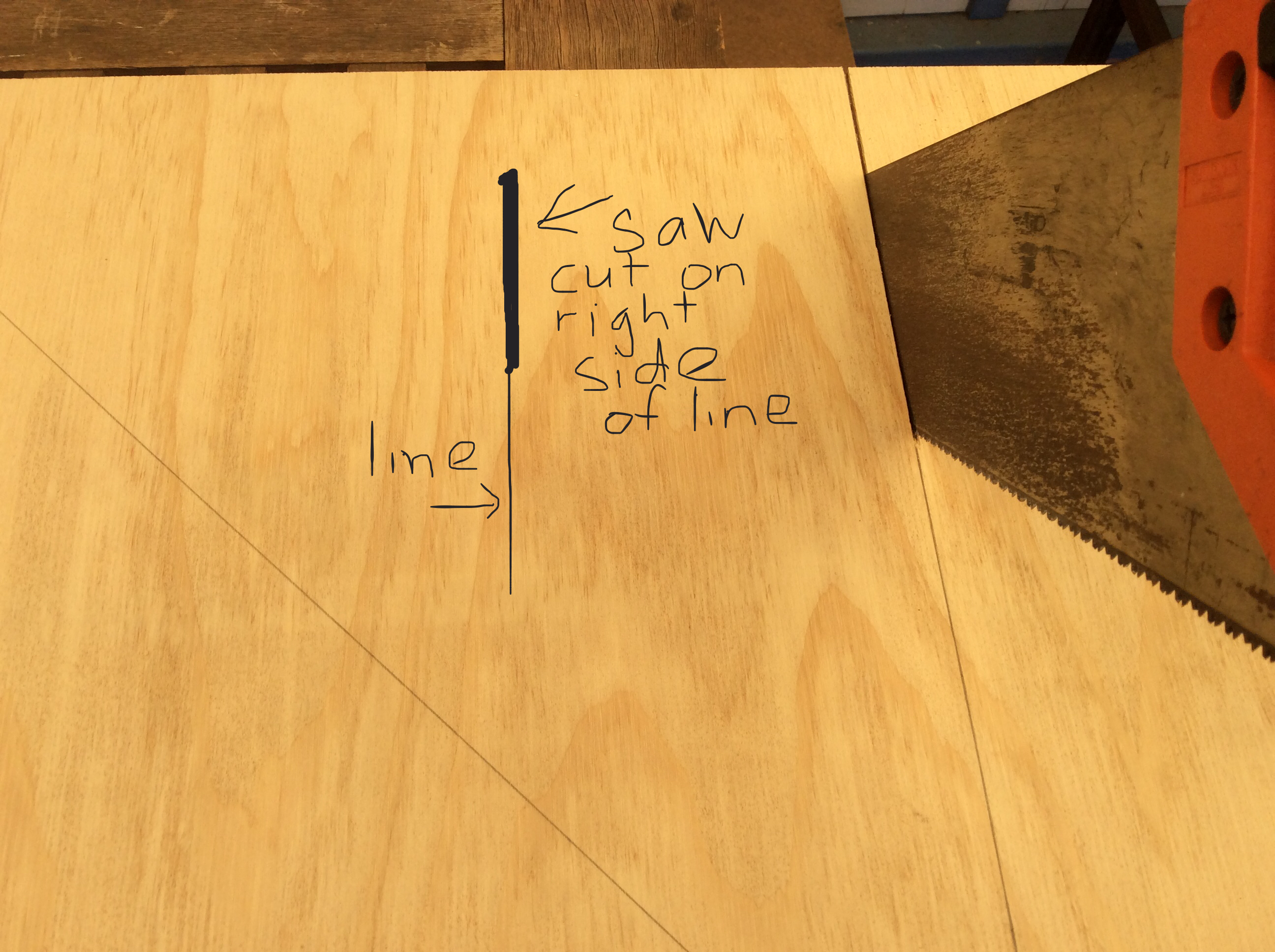 Cut off the smaller rectangle board.

Make the saw cut so that it just touches the RIGHT side of the line
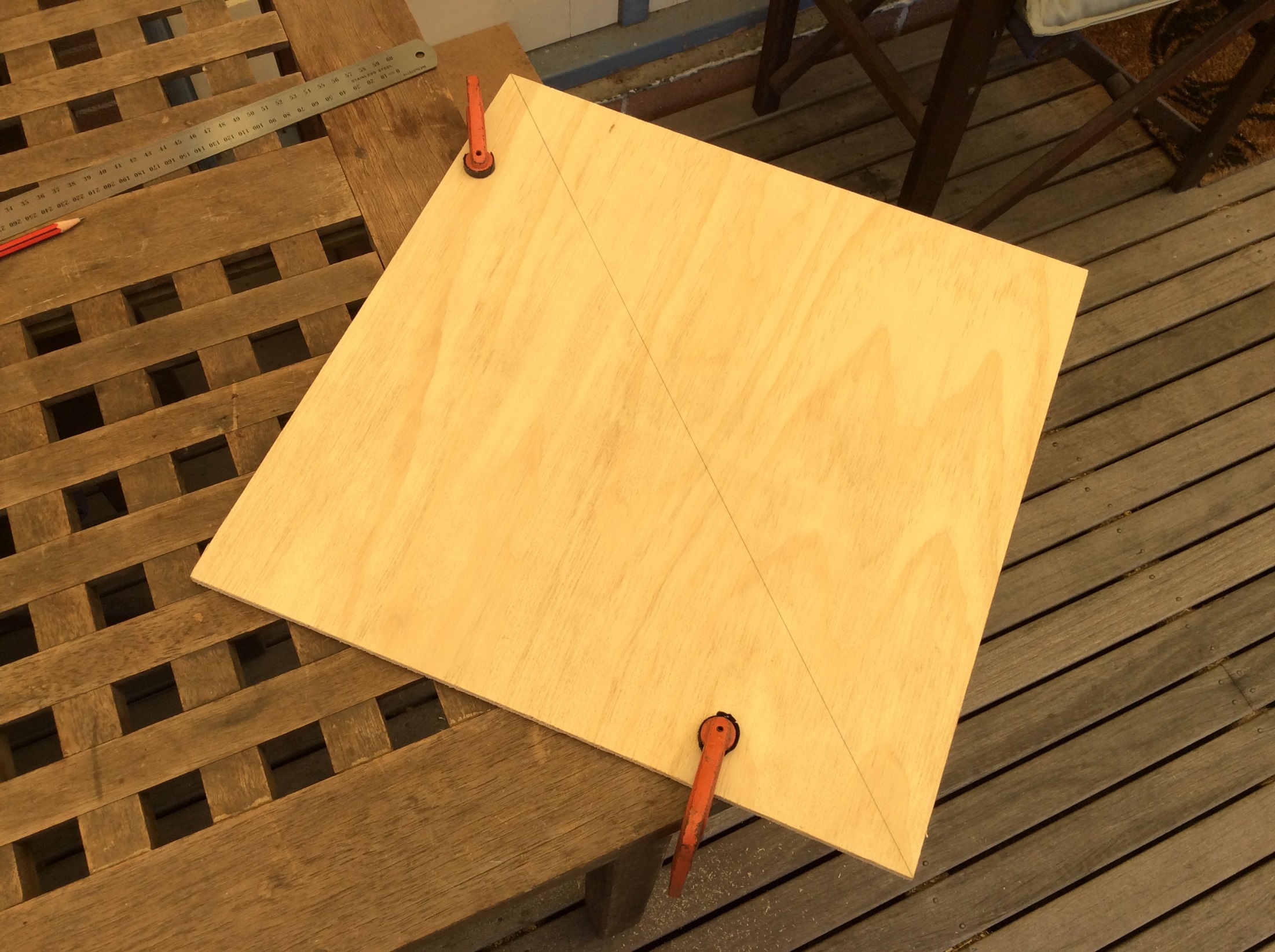 Get ready to cut the square diagonally.

Clamp the board so that the cut line will be away from the edge of your table
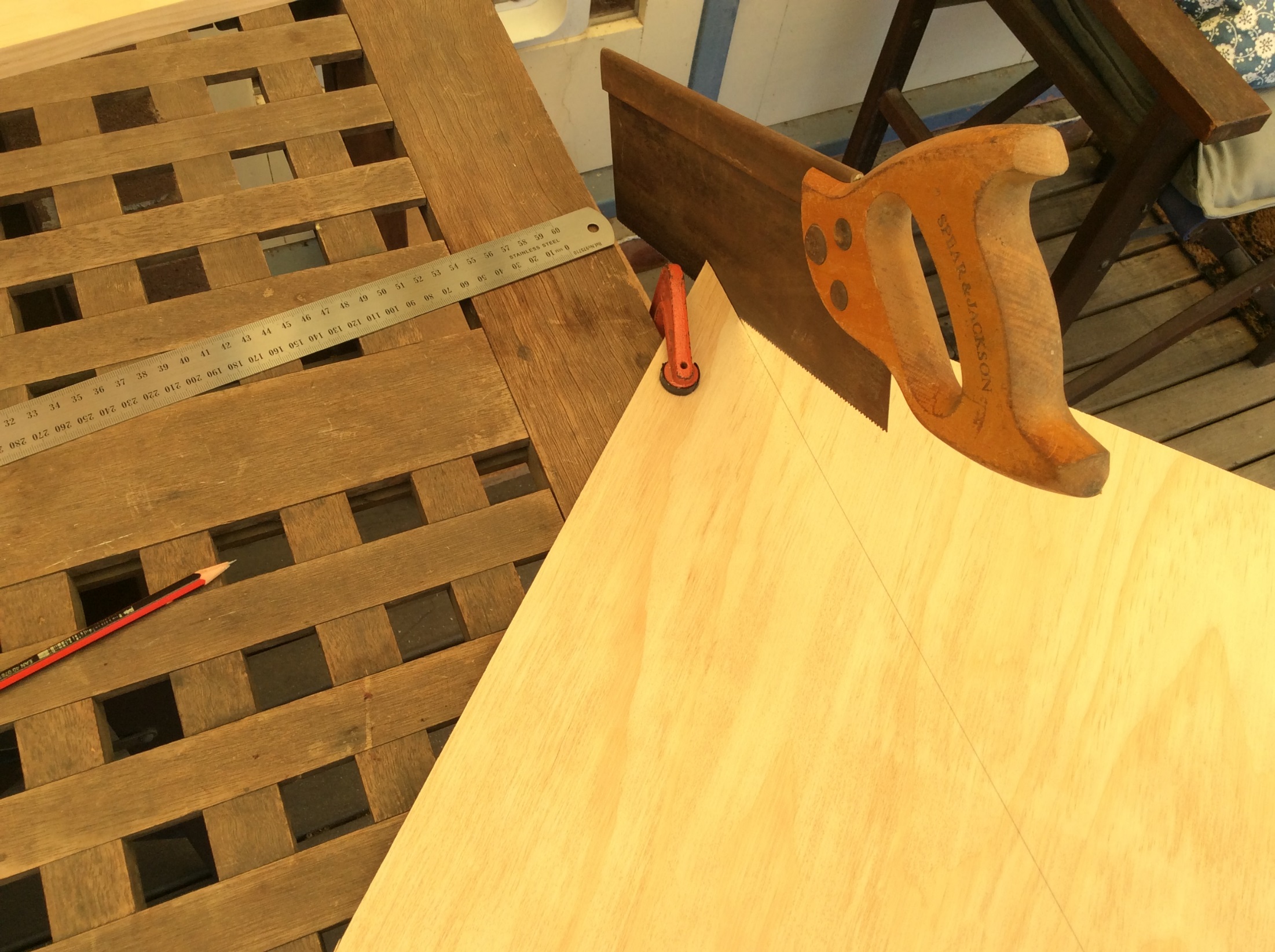 Begin the saw cut with a small tenon saw with small teeth.

Look at the NEXT picture BEFORE you cut!
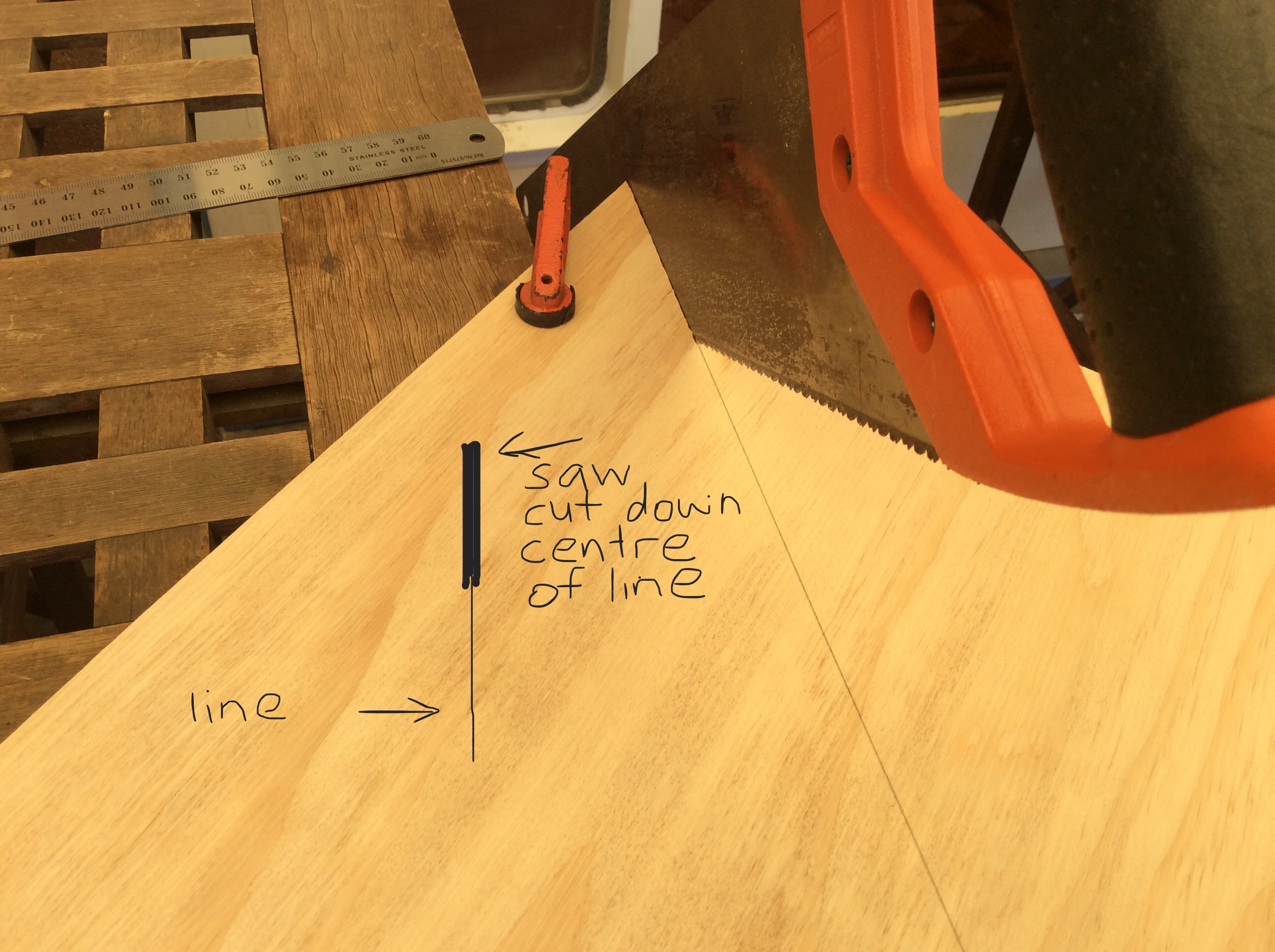 Cut down the centre of your cut line this time!

Change to a larger panel saw when you get the cut started.
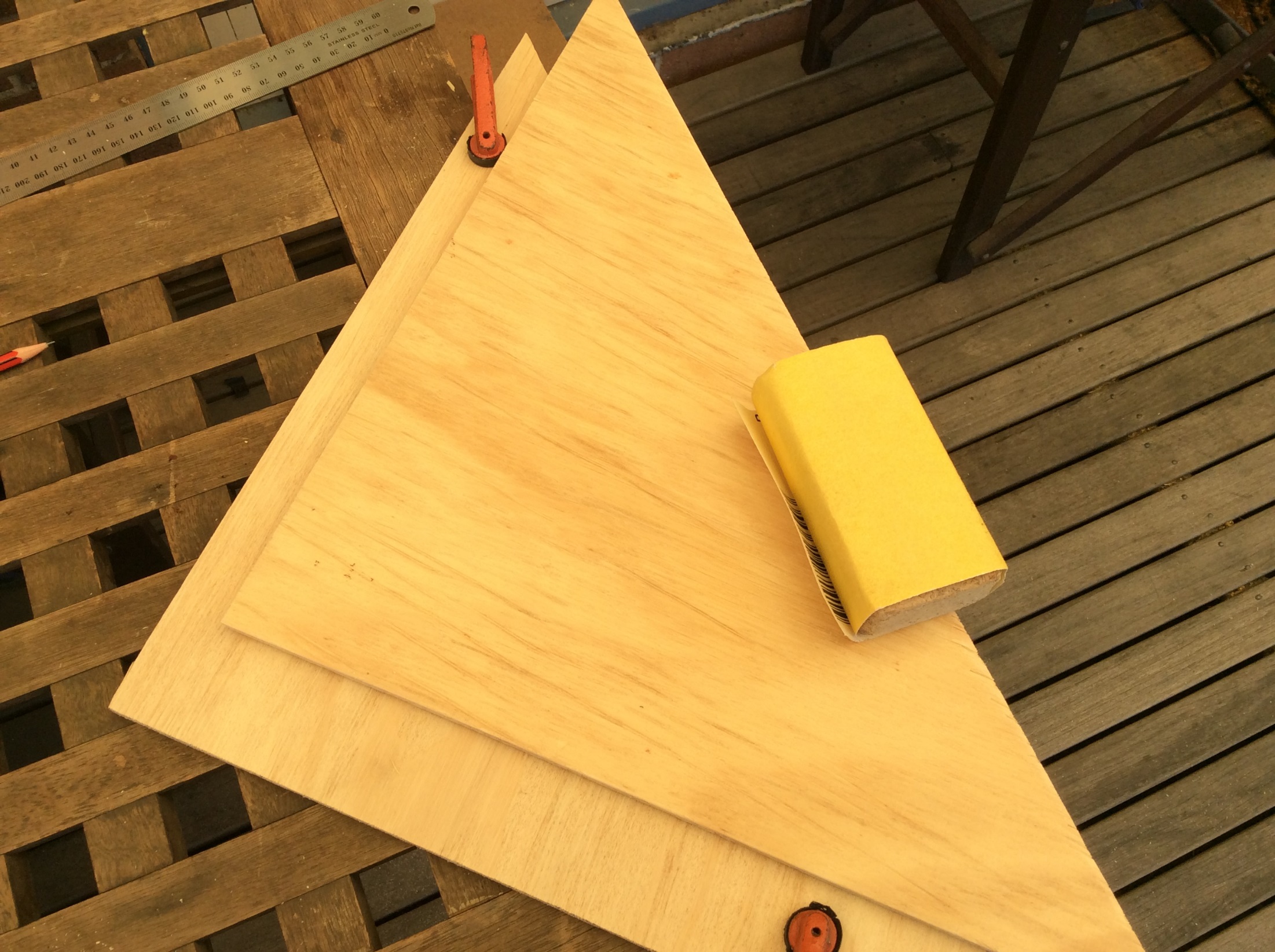 Use sand paper on a sanding block to remove wood splinters and smooth the edges and surface of the two triangle boards
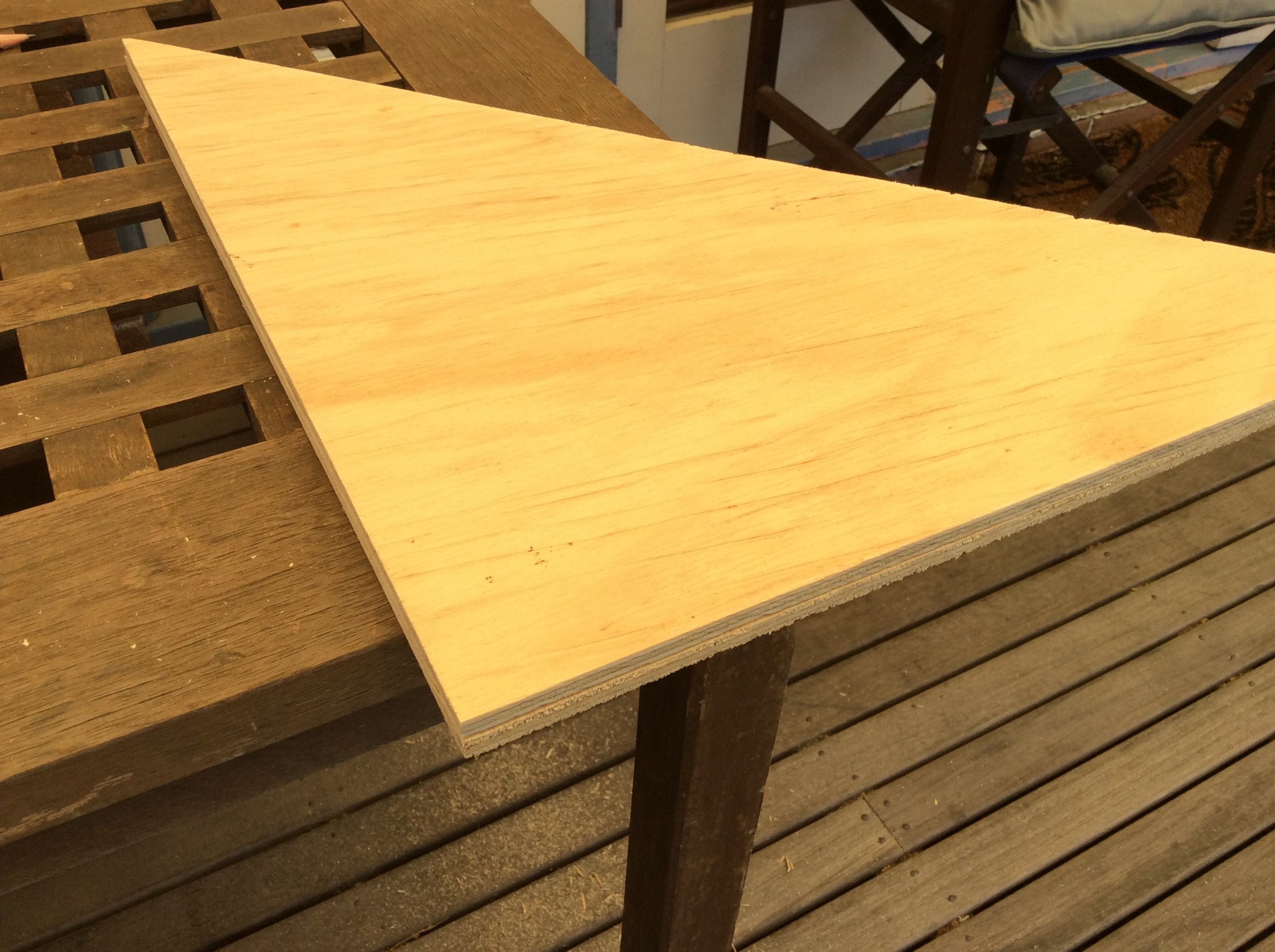 Line up the two triangles to check they are the same size
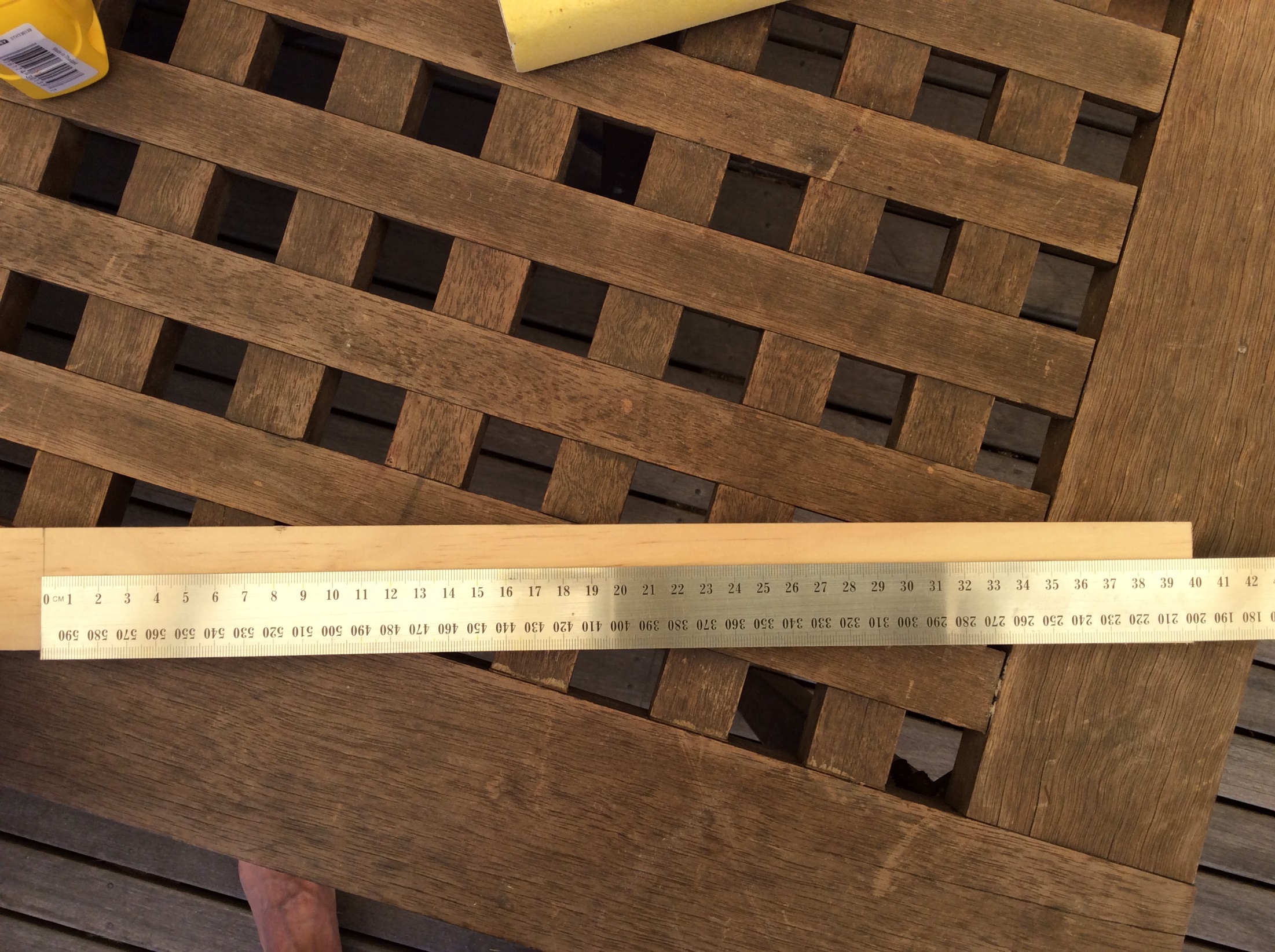 Next, cut a length of pine timber about 400mm, (or as long as the width W of your original square)

You can use a set square or small carpenter’s square to make sure the cut line is “square” (90 degrees to the side of the length of pine timber)
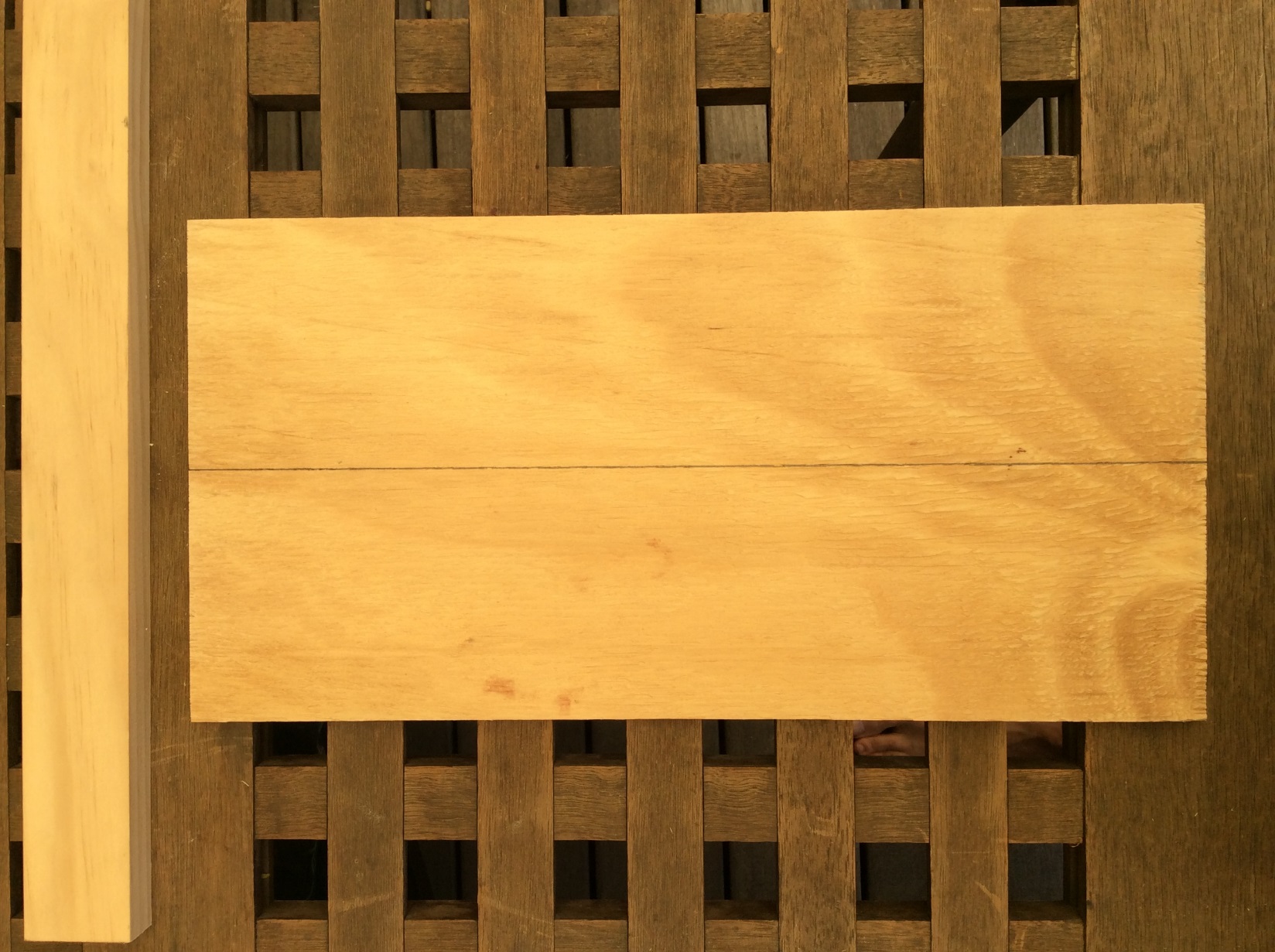 Next, measure and draw a line down the middle of your smaller rectangle board.
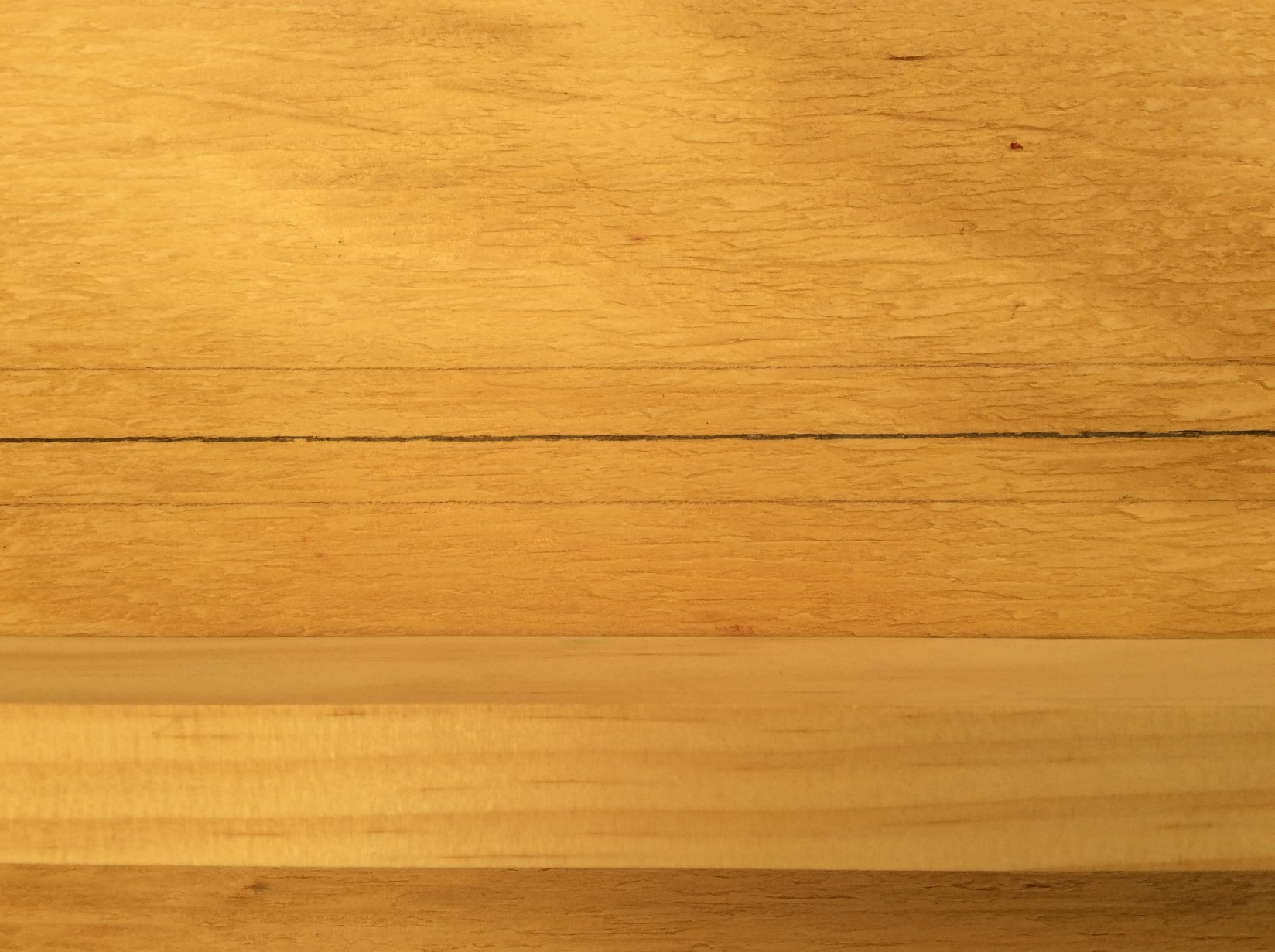 Place the side of the pine over the centre line and trace the width of the board on each side….
See the two faint lines!
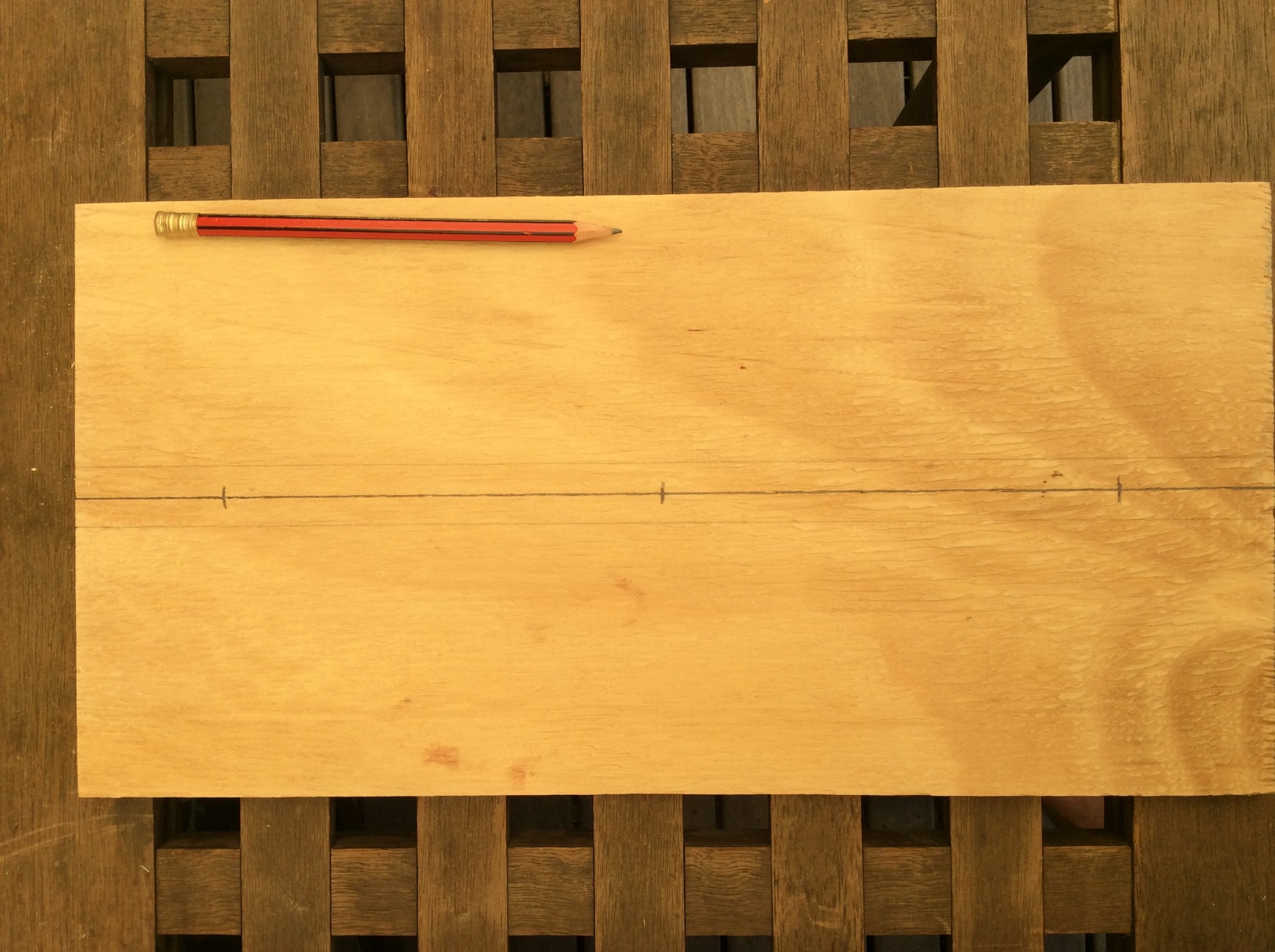 Mark three points on the centre line…

One in the middle and the other two about 50mm from each end
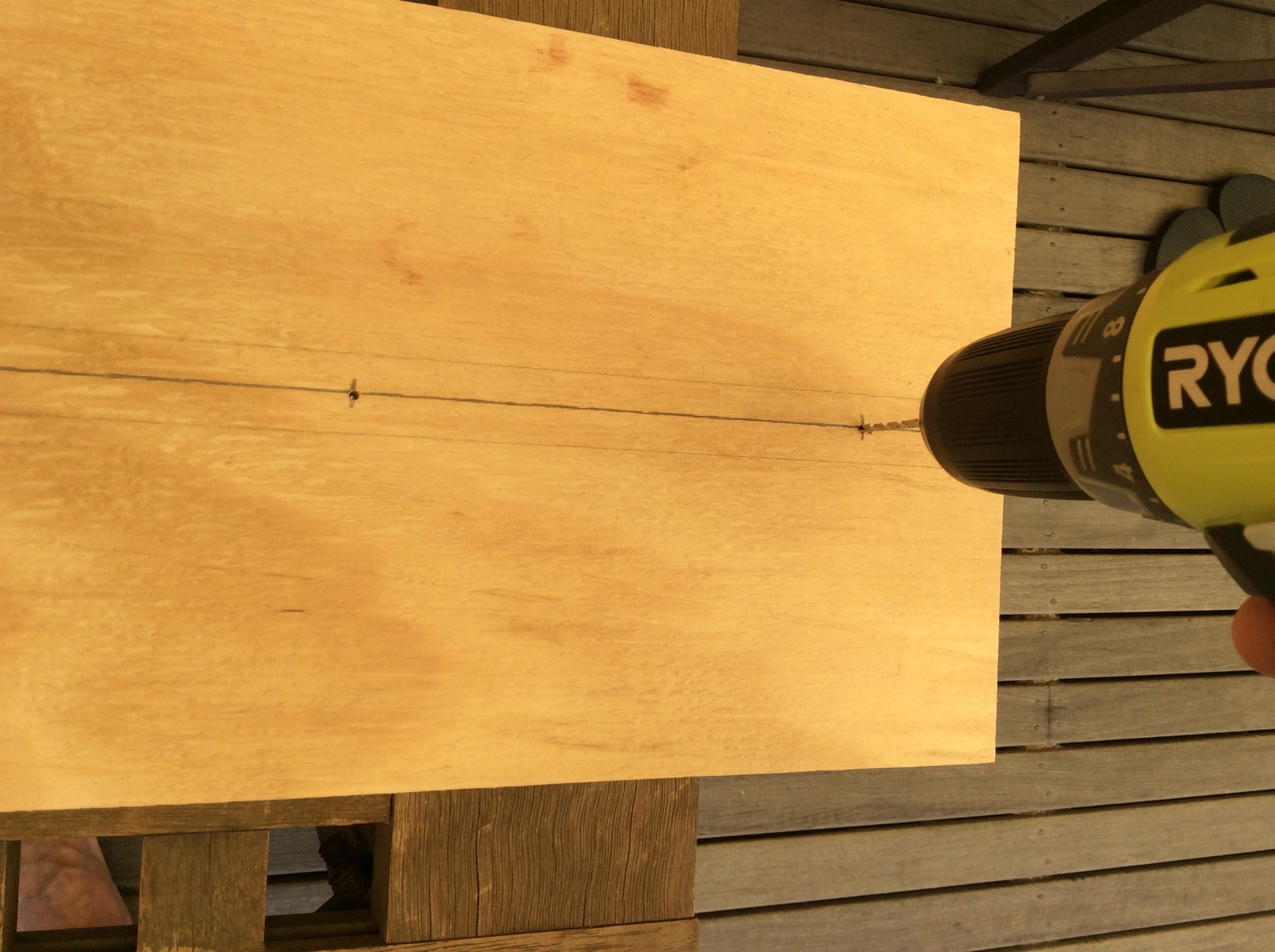 Use a small drill bit to drill a hole through each mark
DON’T drill into the table top !!
Move the board so that the hole is not over the table!
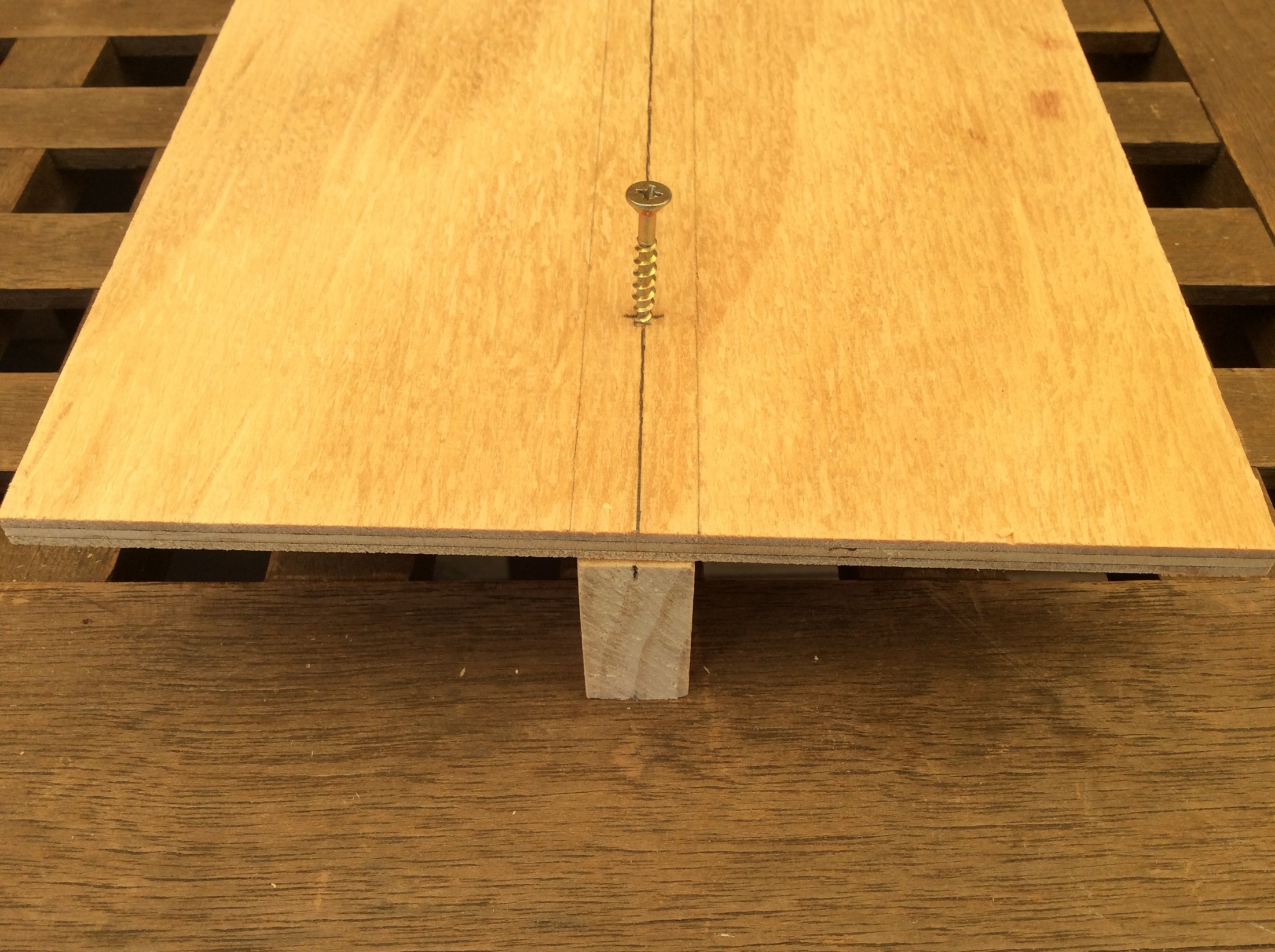 Line up the 400mm piece of pine under the small rectangle board
Slowly drive three long screws through the holes into the pine piece below so that the screws are about half way in.
Use the screwdriver bit in the electric drill.
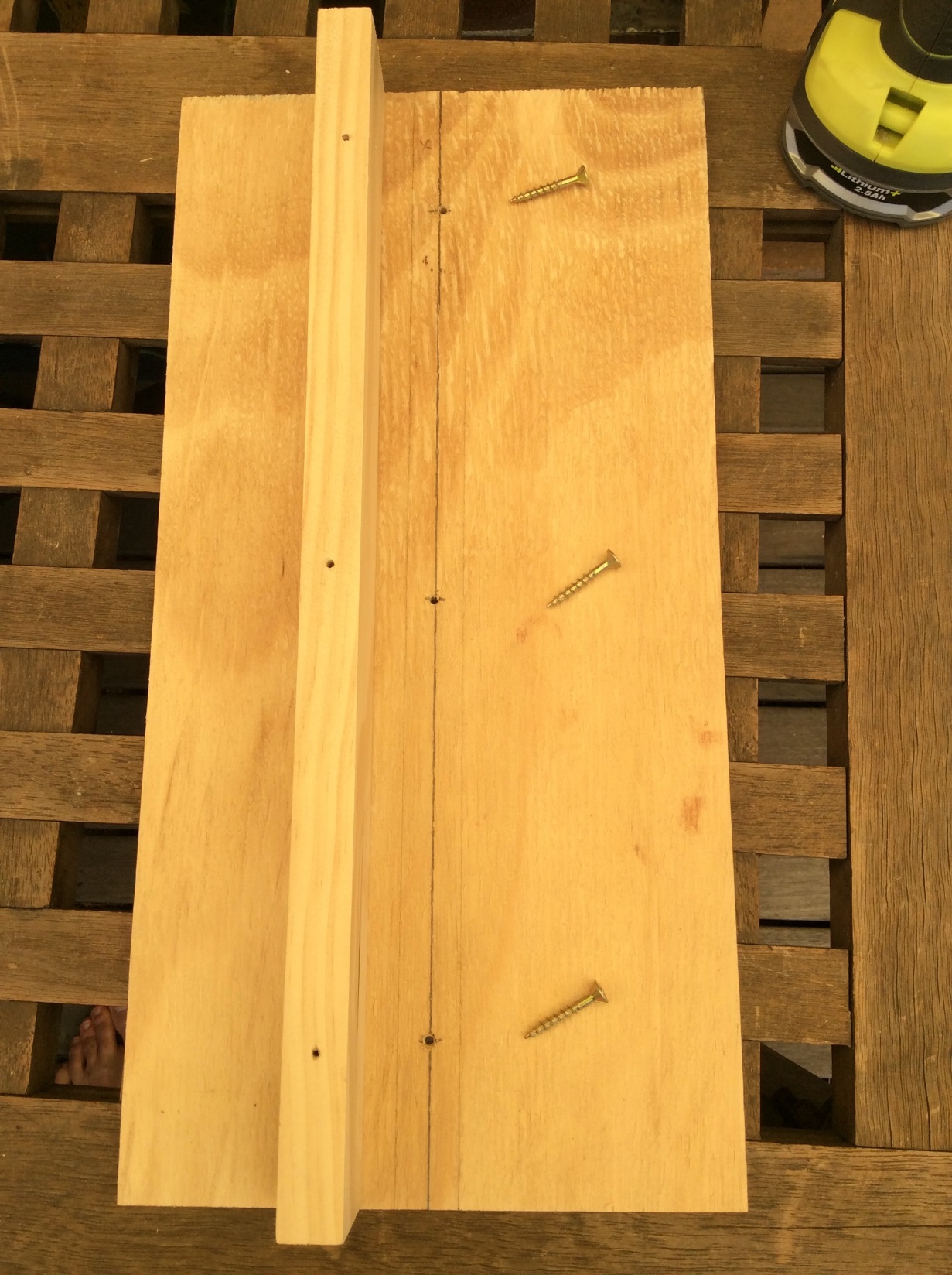 Reverse the drill driver direction, then unscrew and remove he three screws again.

There should be three holes in the piece of pine.
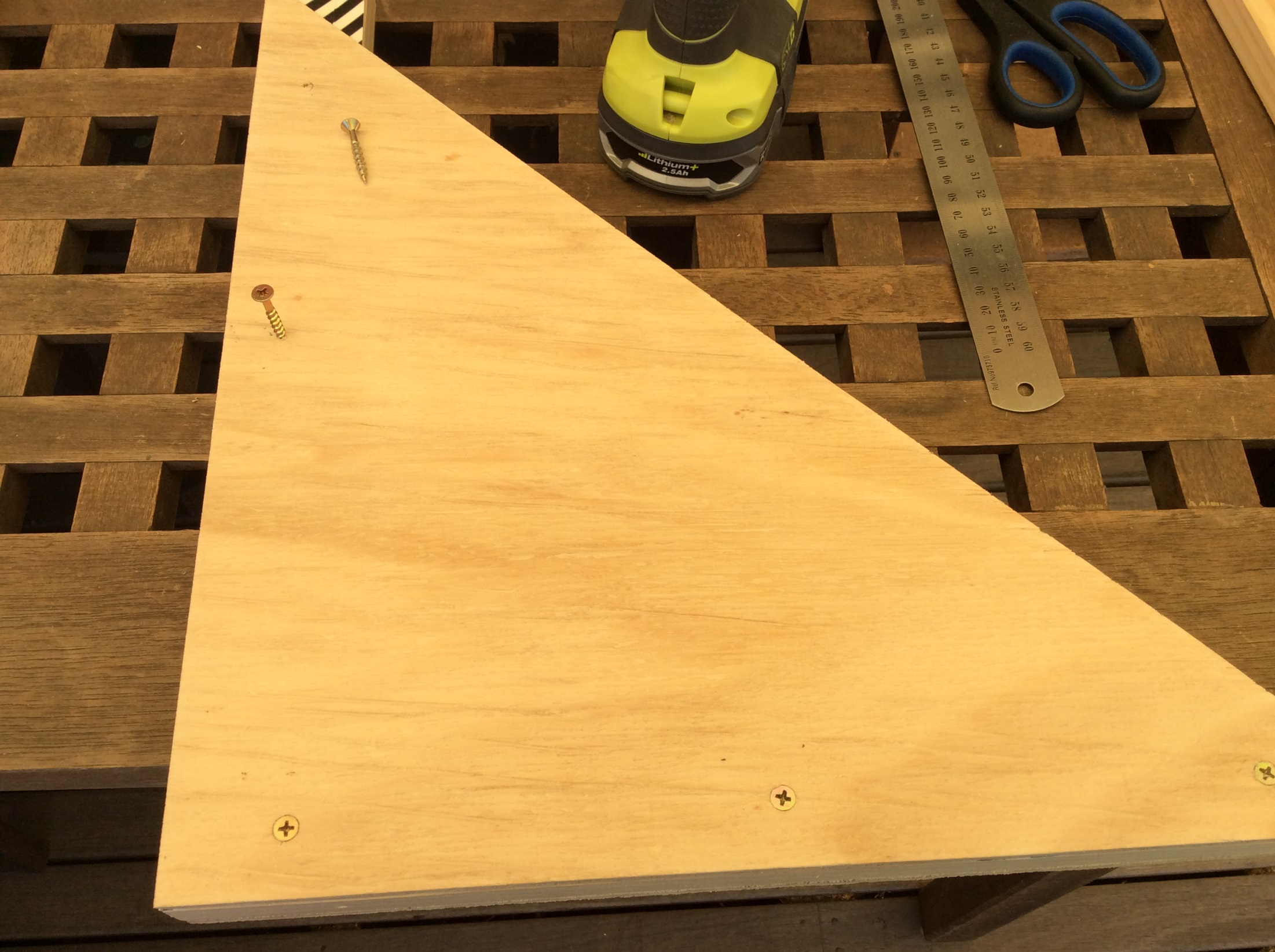 Line up the side of one triangle with the piece of pine.
‘Pre-drill’ three holes through the triangle  and just into the  top of the pine.
Then drive three SMALL screws into the holes
These holes in the pine should be facing the outside of the triangle !
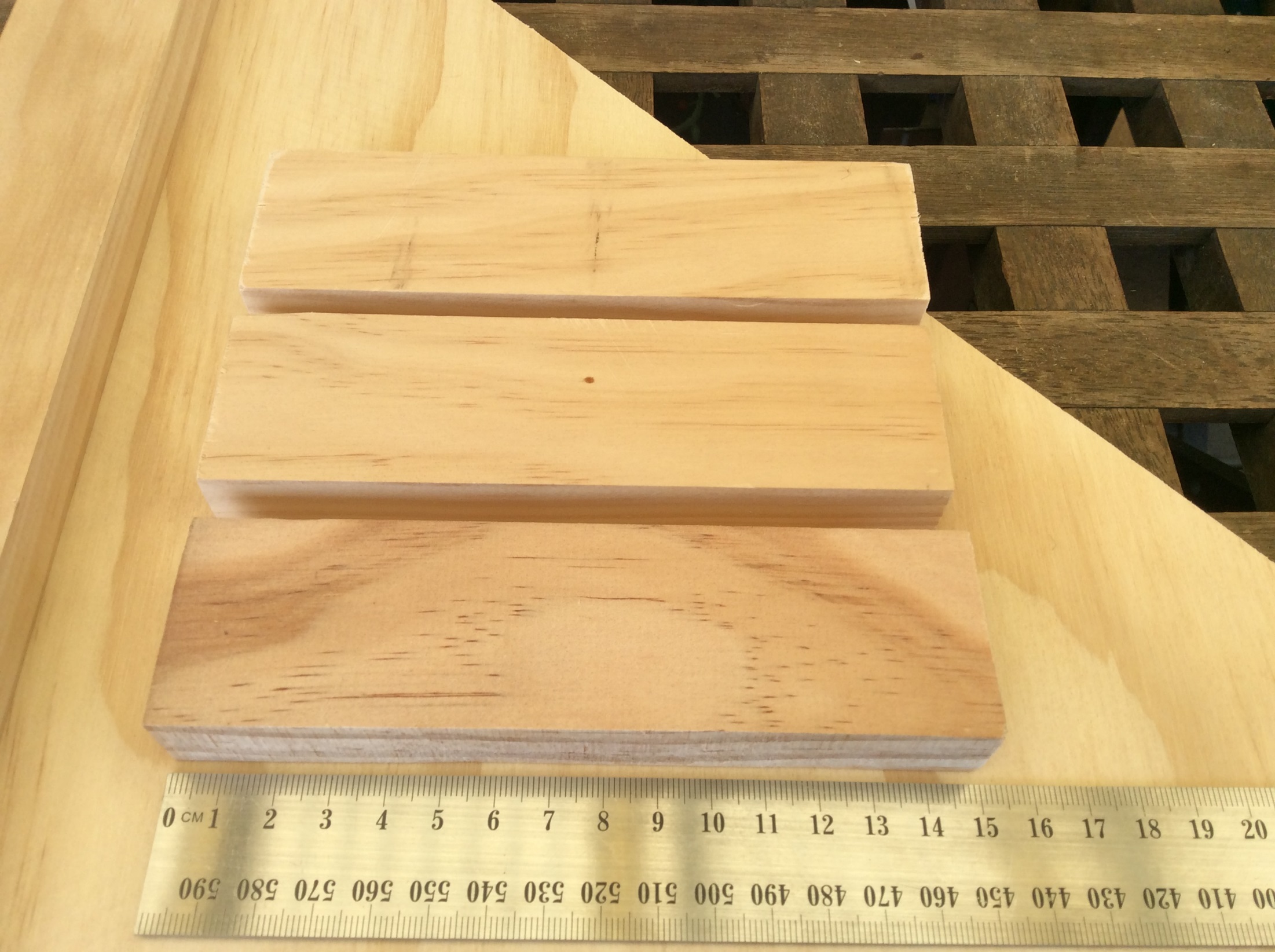 Cut three pieces of pine 150mm long
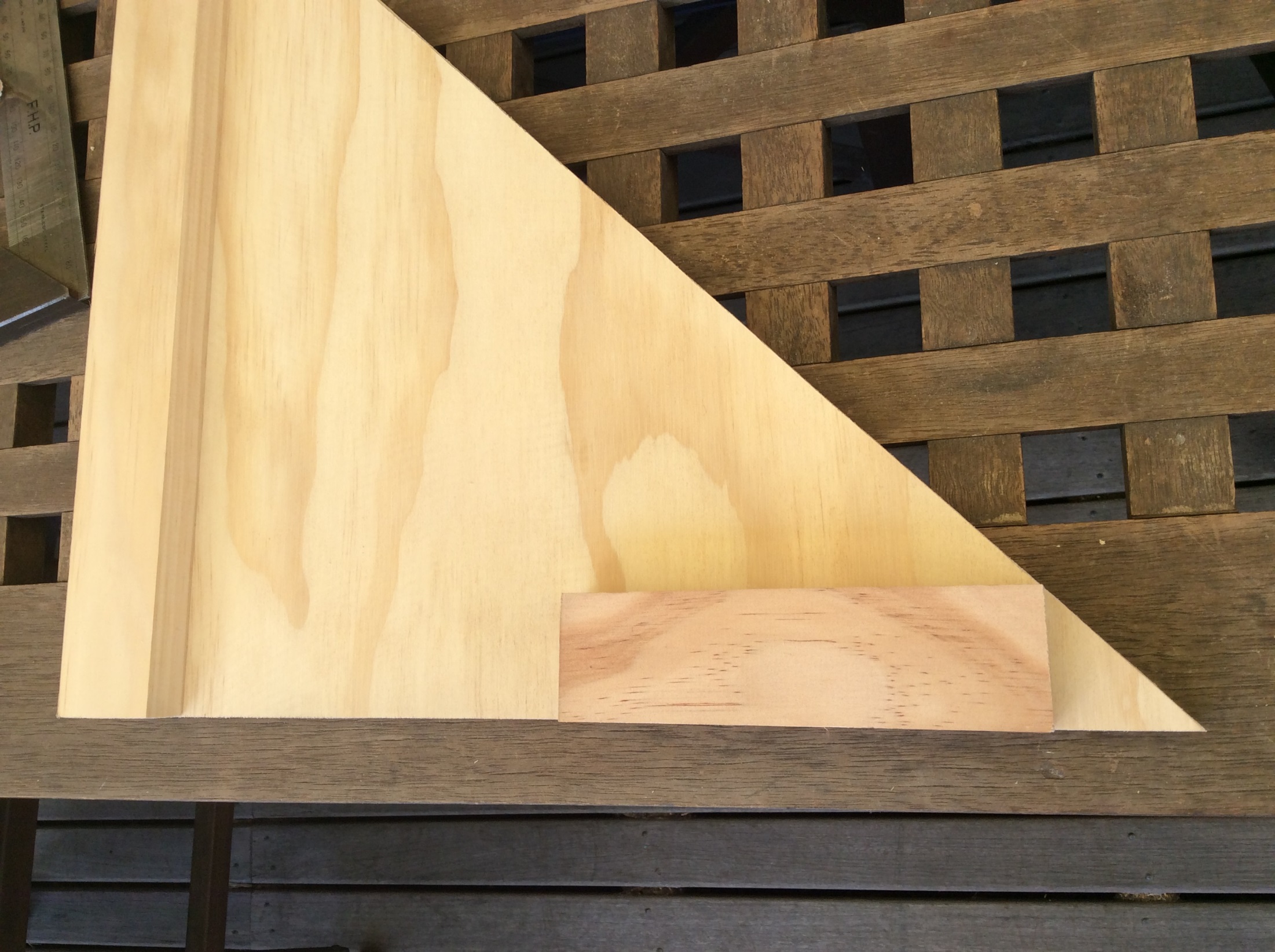 Attach one piece of pine at this position inside the triangle.
Pre-drill and use two SHORT screws though the triangle into the pine
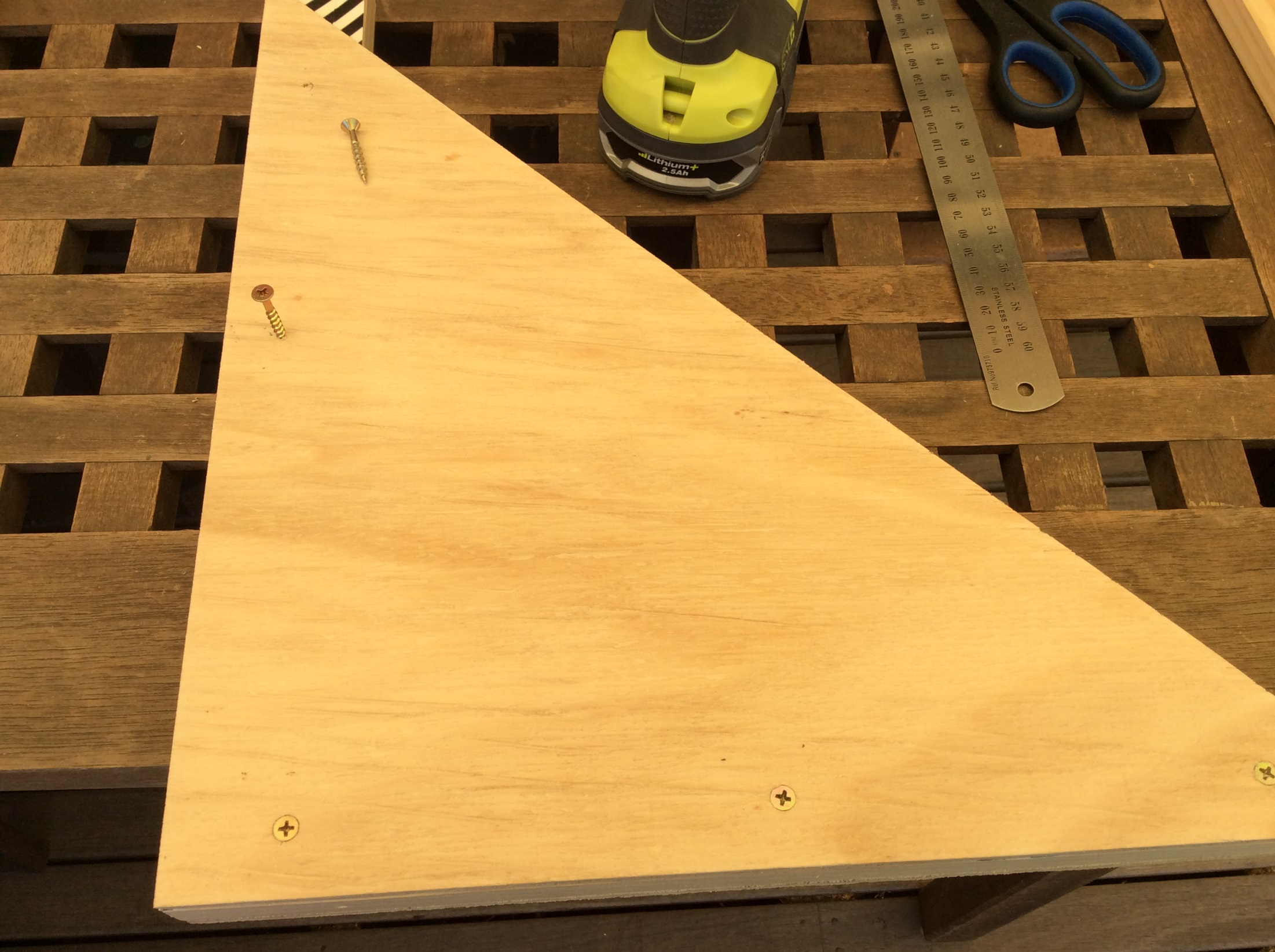 Pre-drill and use two SHORT screws though the triangle into the pine
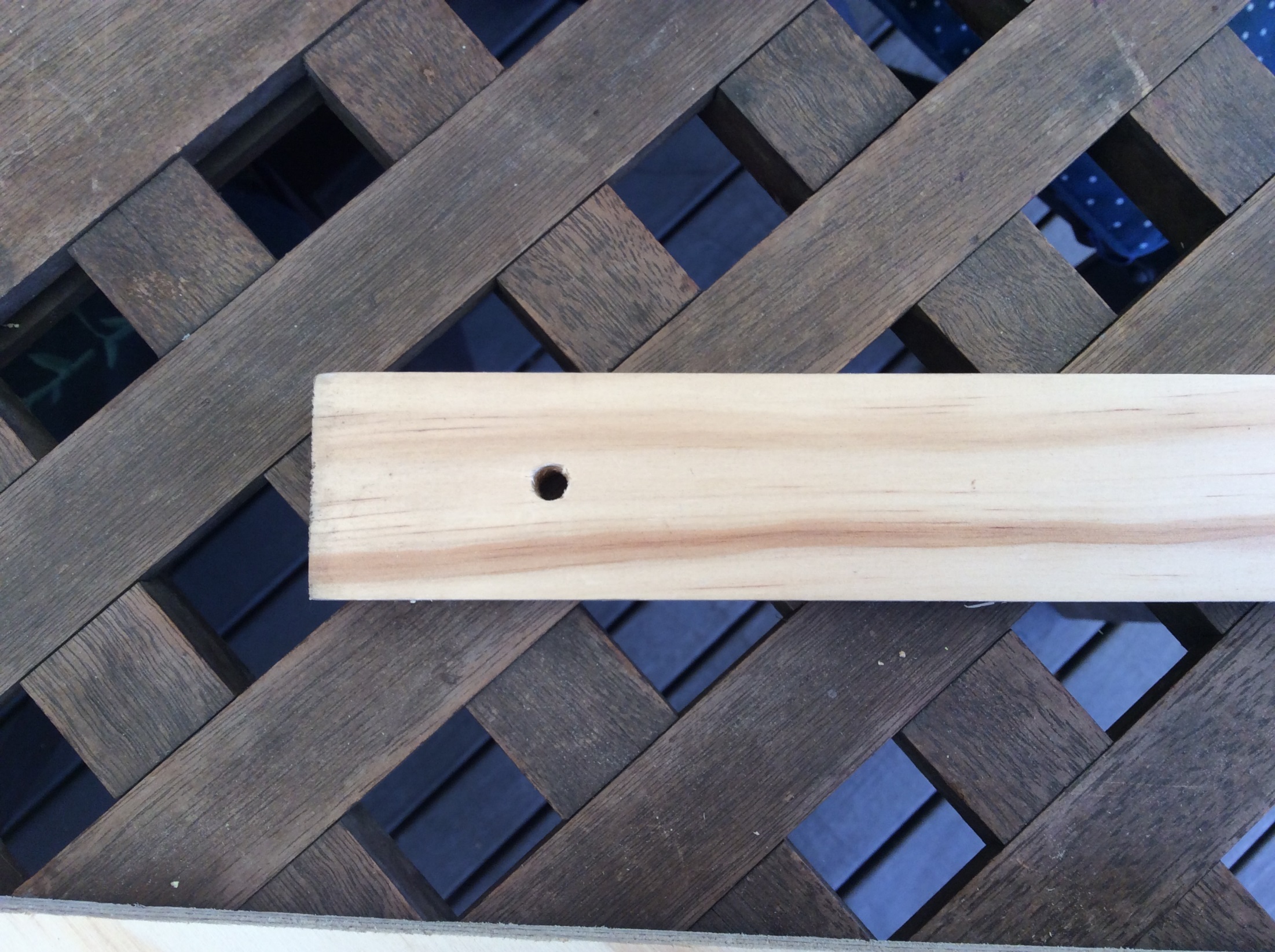 Drill a hole about 40mm from the end of the long piece of pine you have left.  This piece is the “lever arm”.
The hole must be in the centre of the timber. Ask your teacher if they can use a ¼” drill bit on the Drill Press machine. Or else, use a ¼” drill bit and drill 90 degrees to the face of the wood.
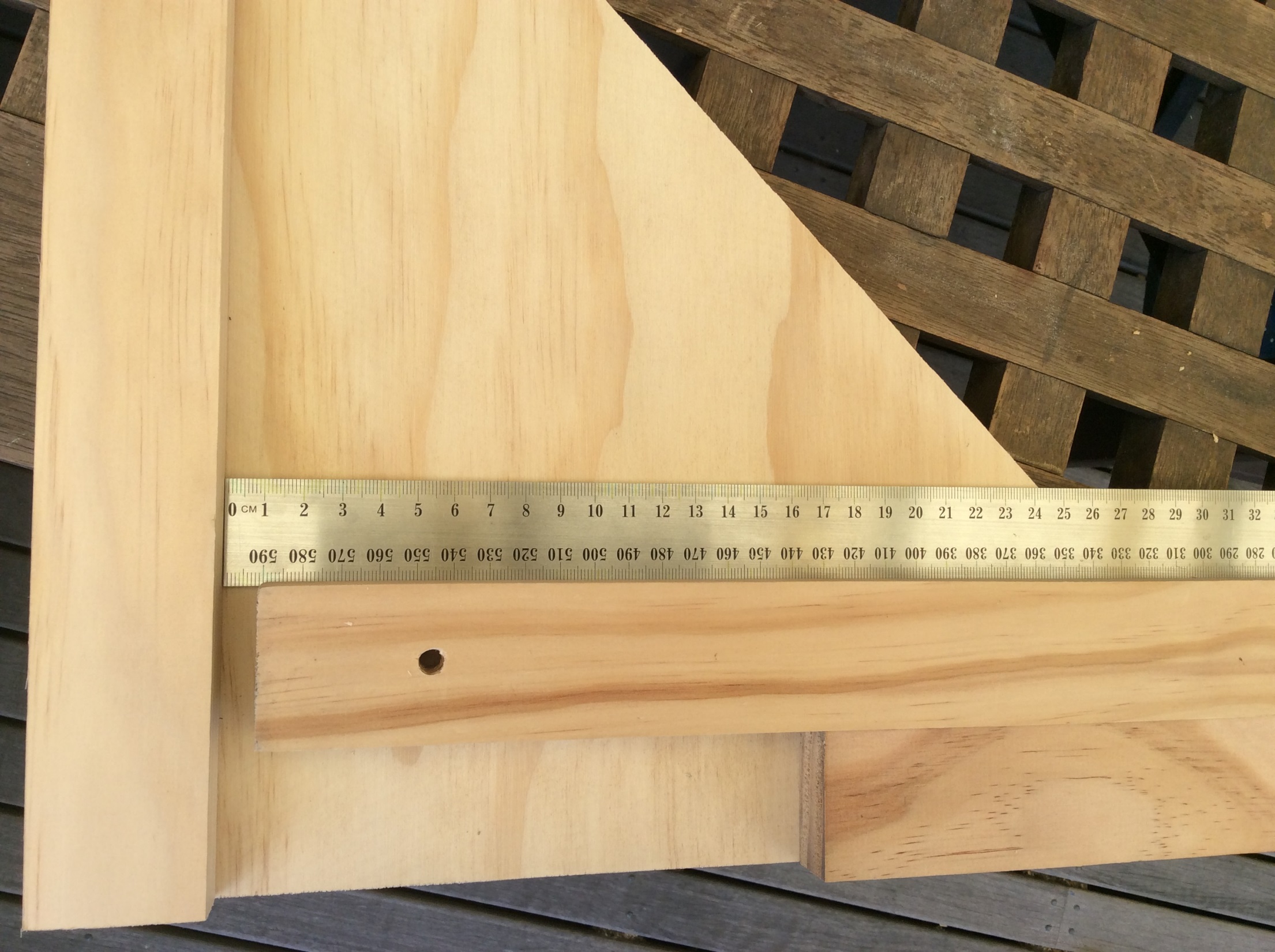 Next, line up your lever arm as shown. Leave a gap of about 10mm between the end of the lever arm and the pine piece on the left side!
Now, DRILL A HOLE though the lever arm hole and though the triangle board below.

DON’T drill into the table top!
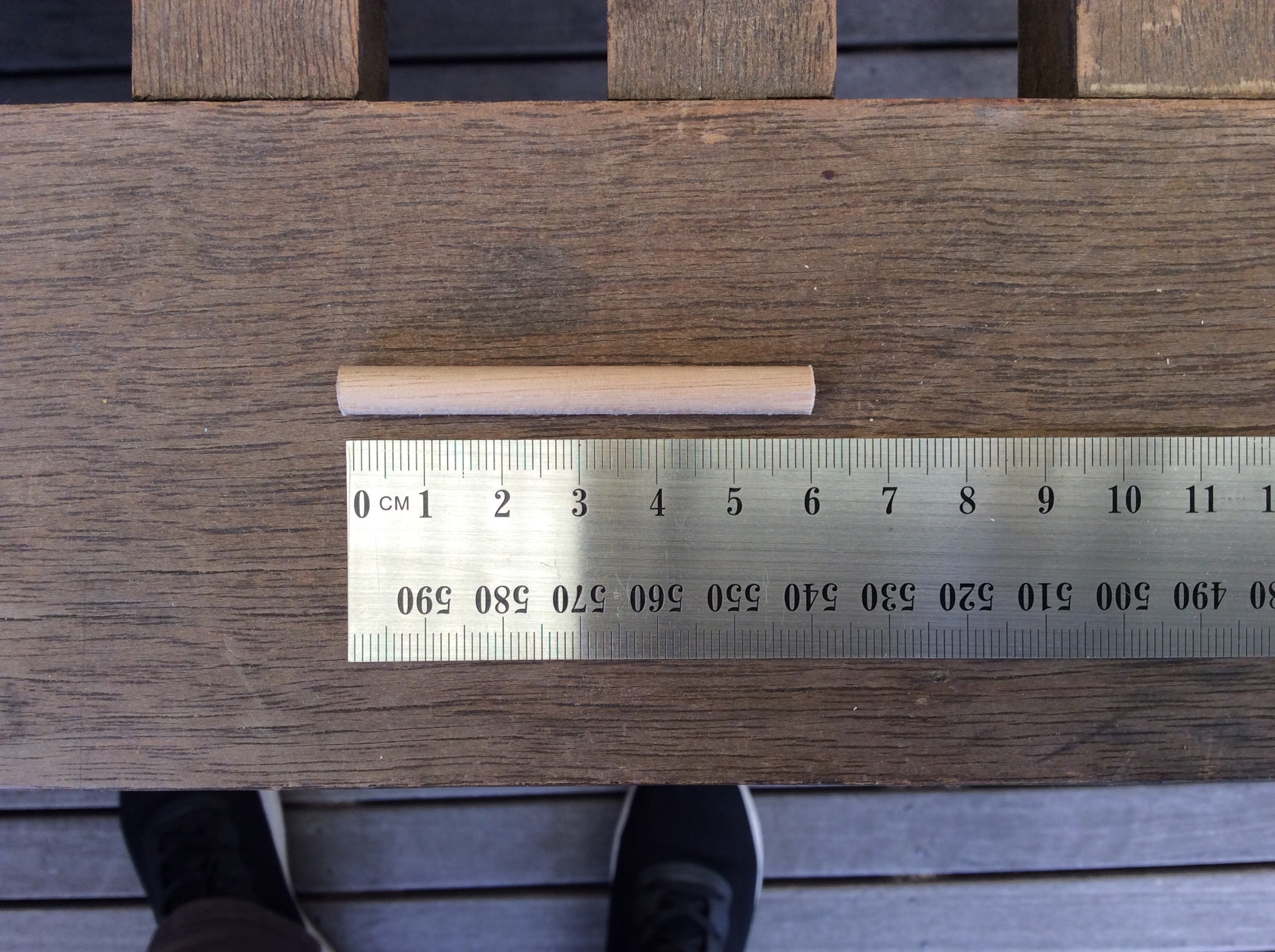 Cut a 60mm piece of ¼” dowel rod :
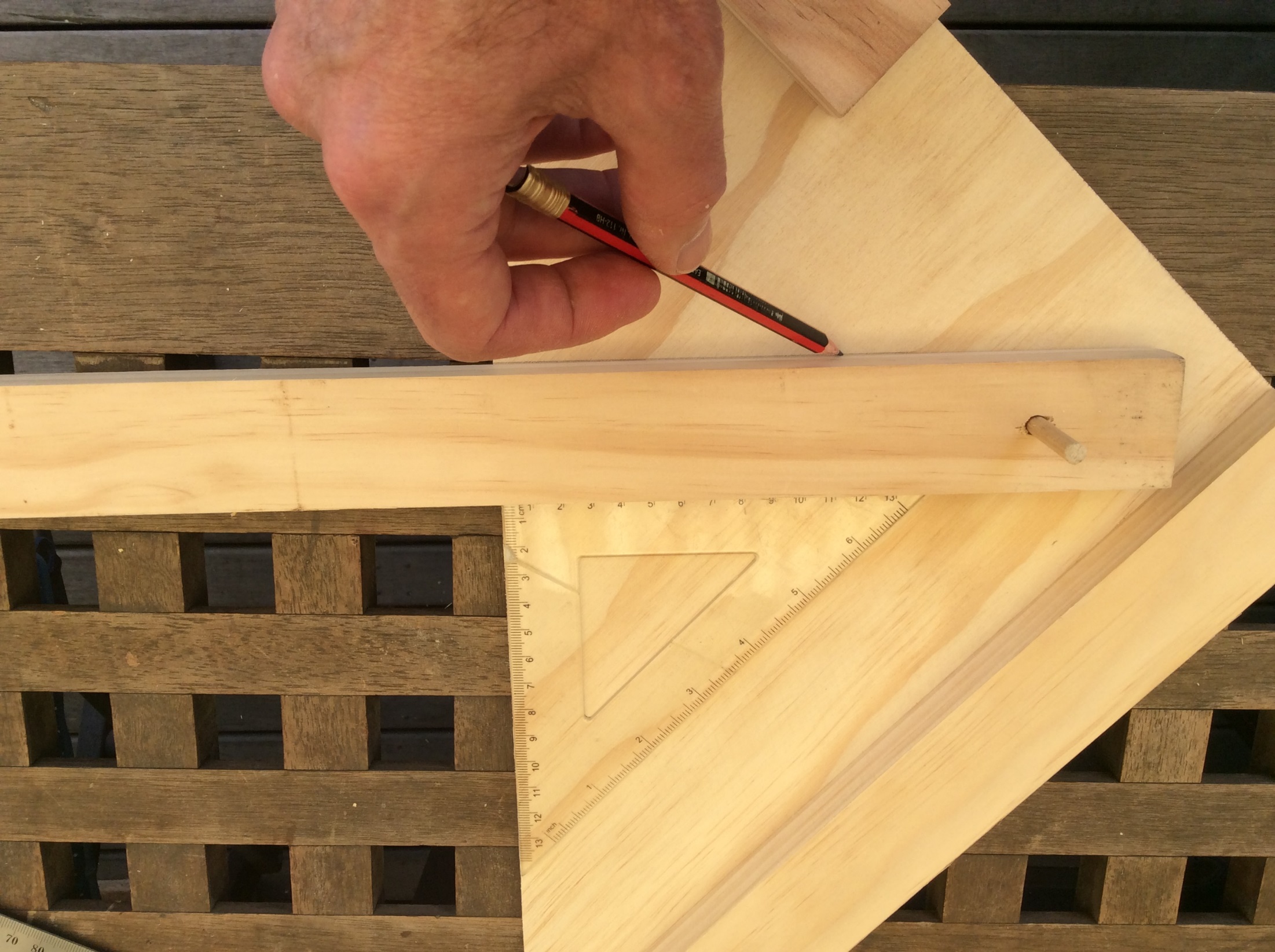 Move the lever arm 90 degrees to the long side of the triangle
Dowel rod
Trace a pencil line
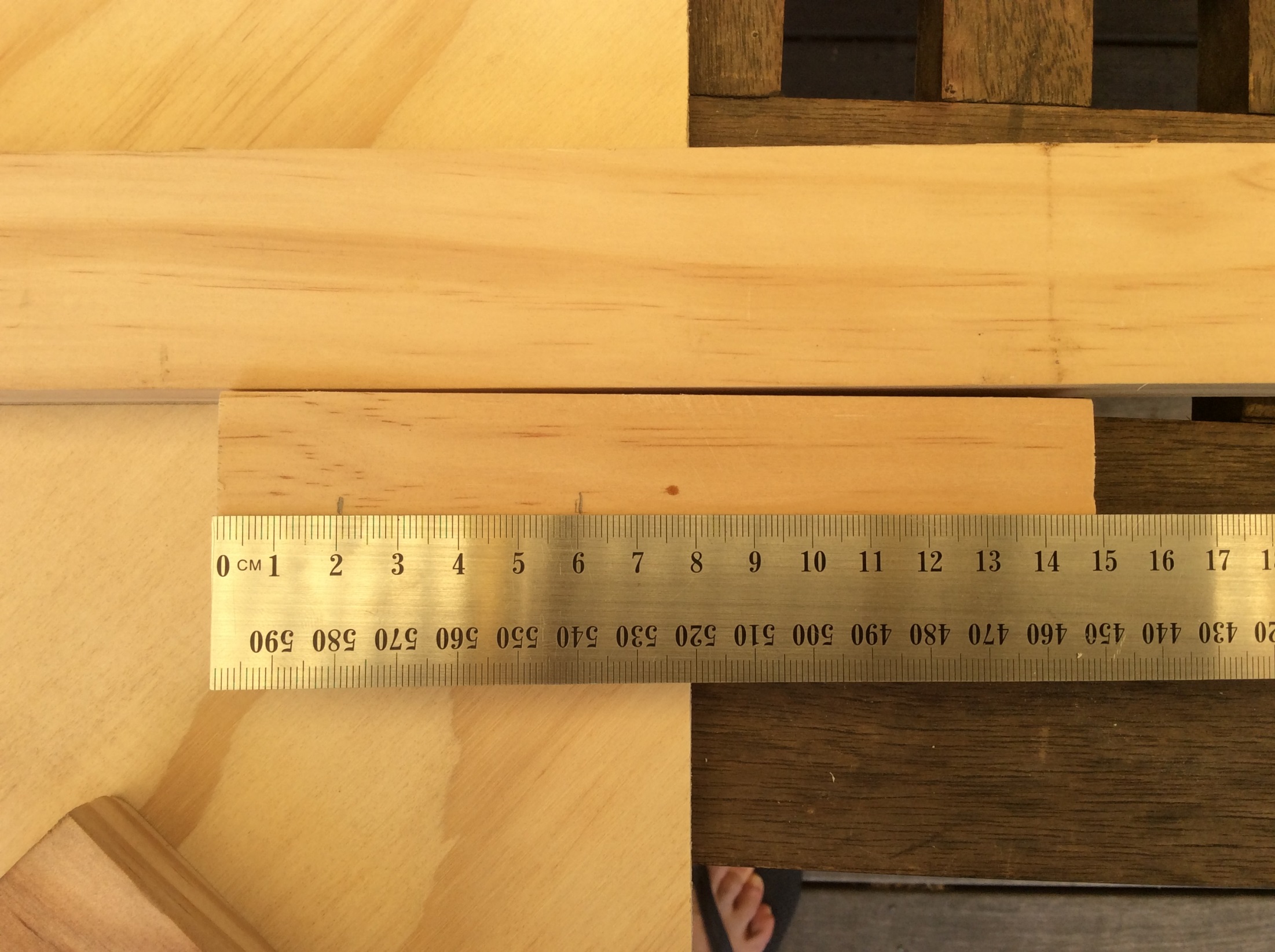 Next, pre-drill and screw one of the 150mm pine pieces. The next pictures show how….
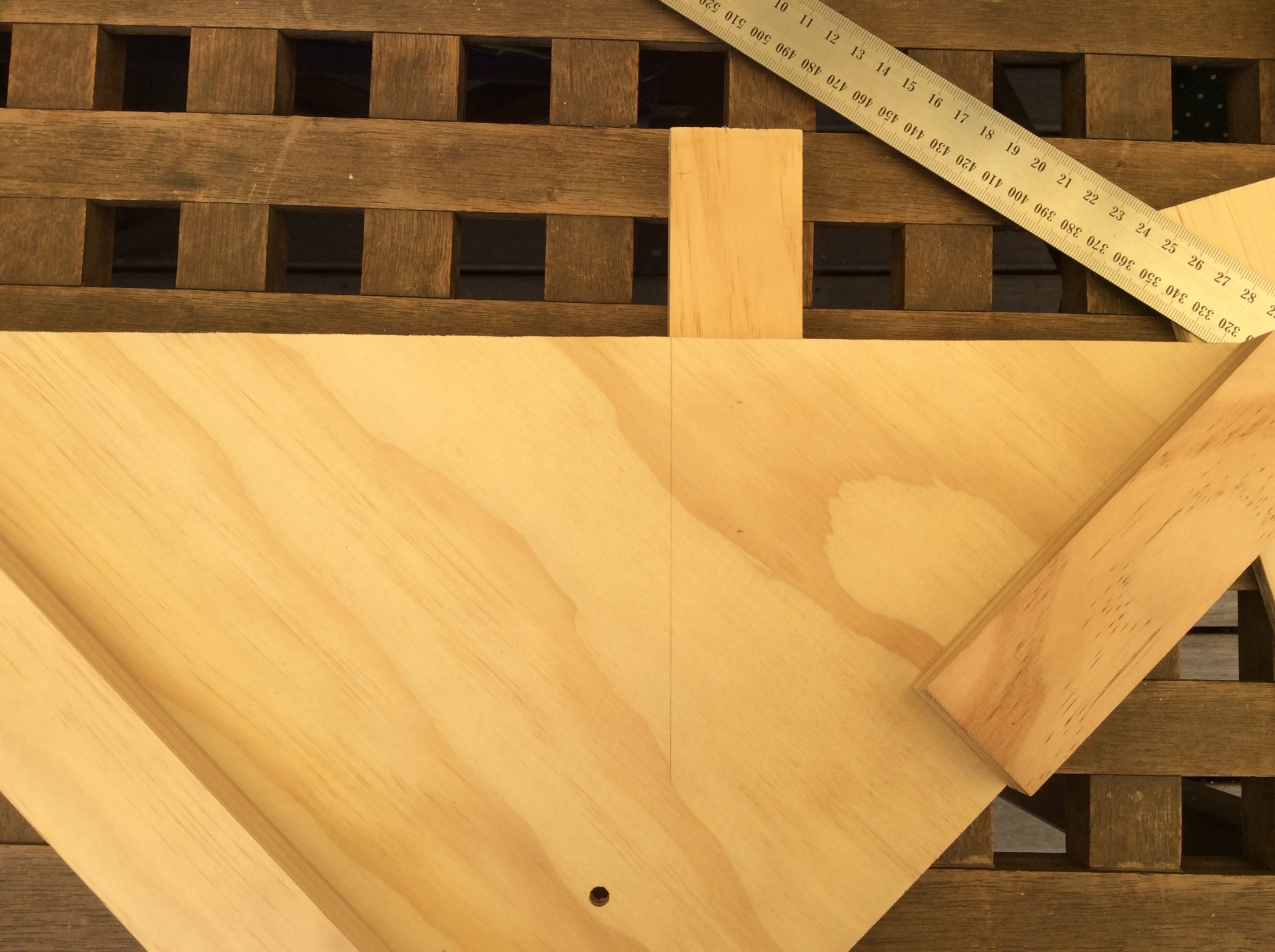 70mm of the pine piece sticks out from the side of the triangle
It should be screwed from this side,
through the triangle board into the pine
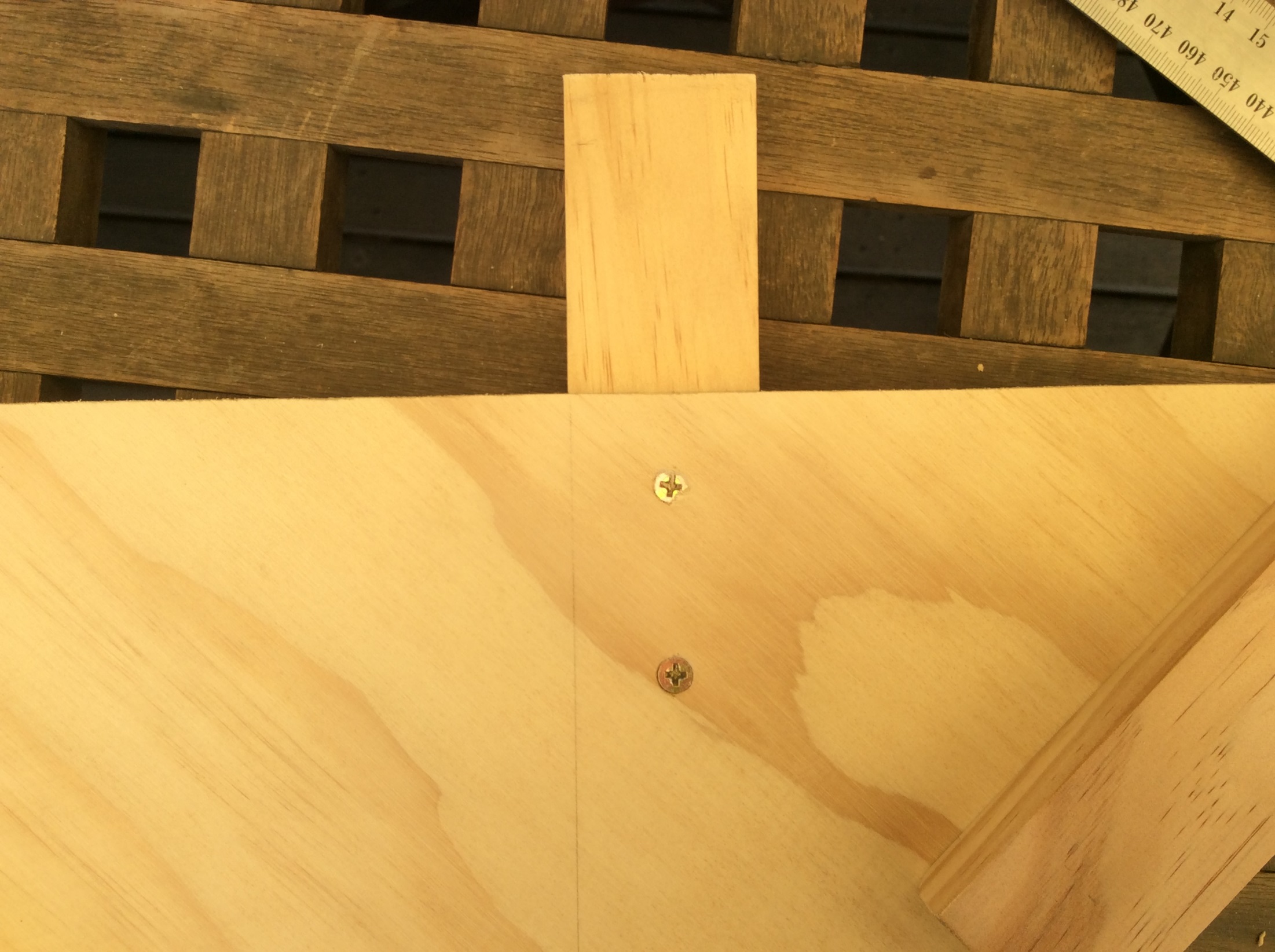 Use SHORT screws !!
Drive the screws just level with the surface
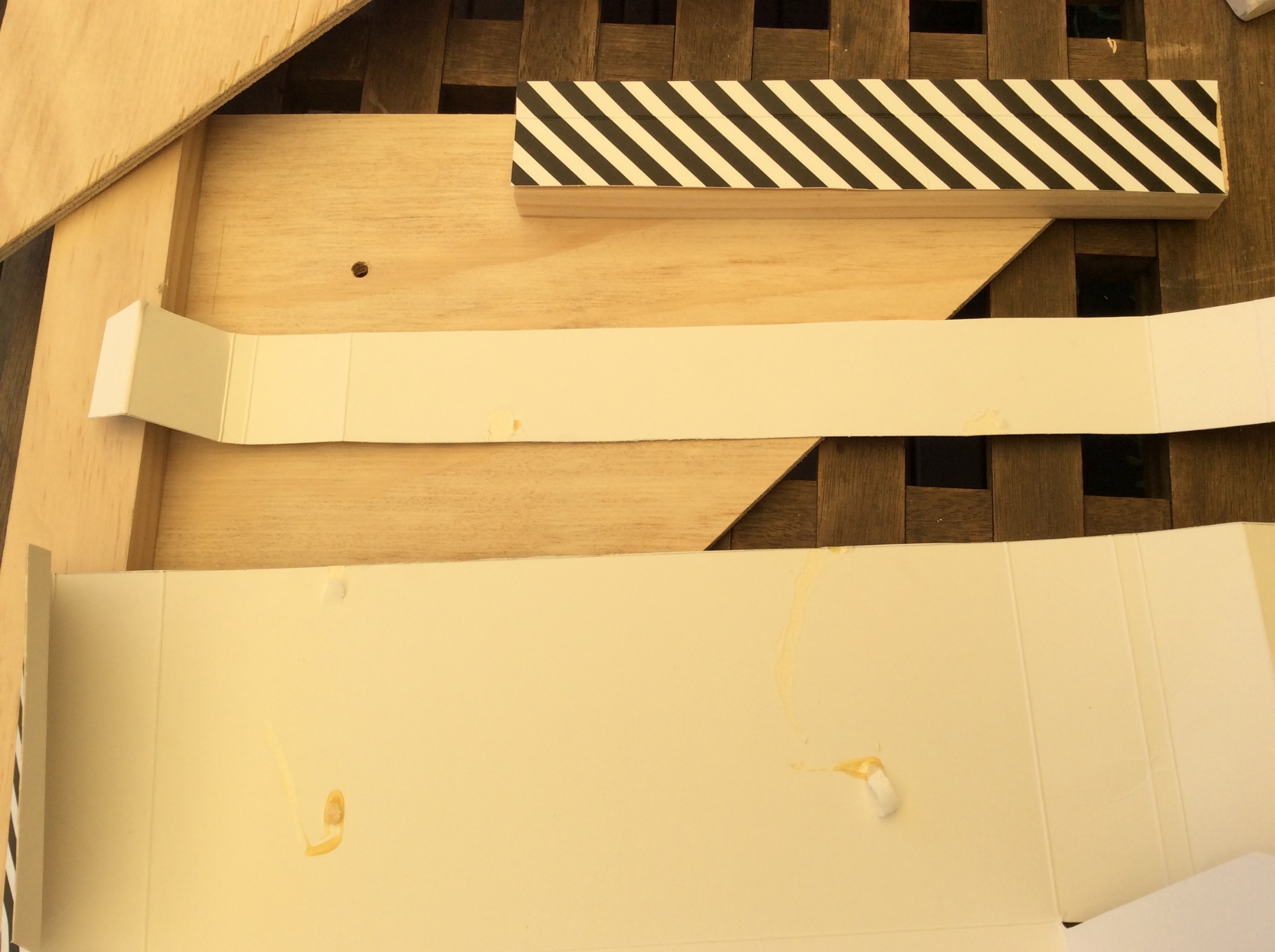 Find some thin cardboard…
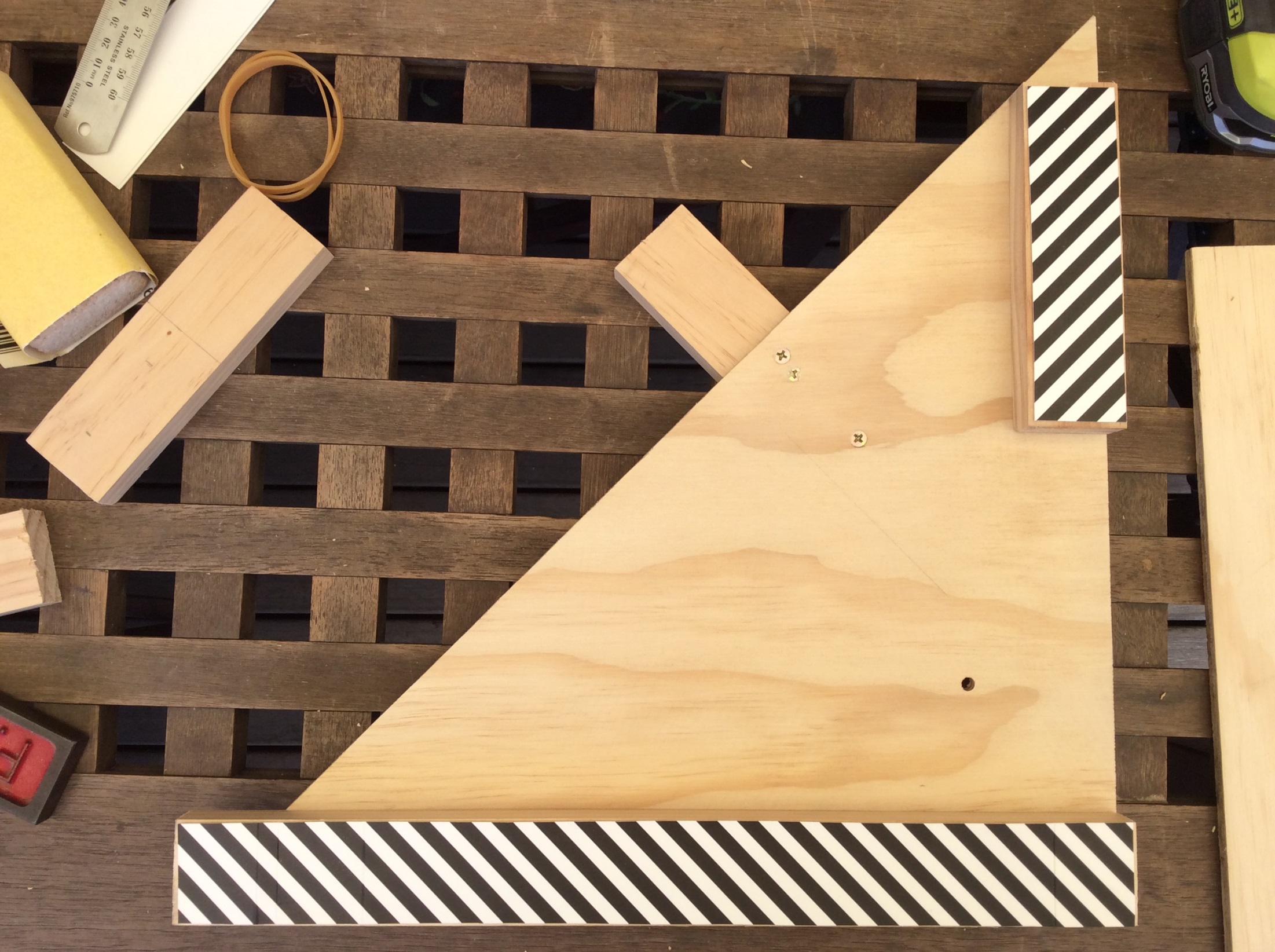 Cut and glue the cardboard to these pieces of pine
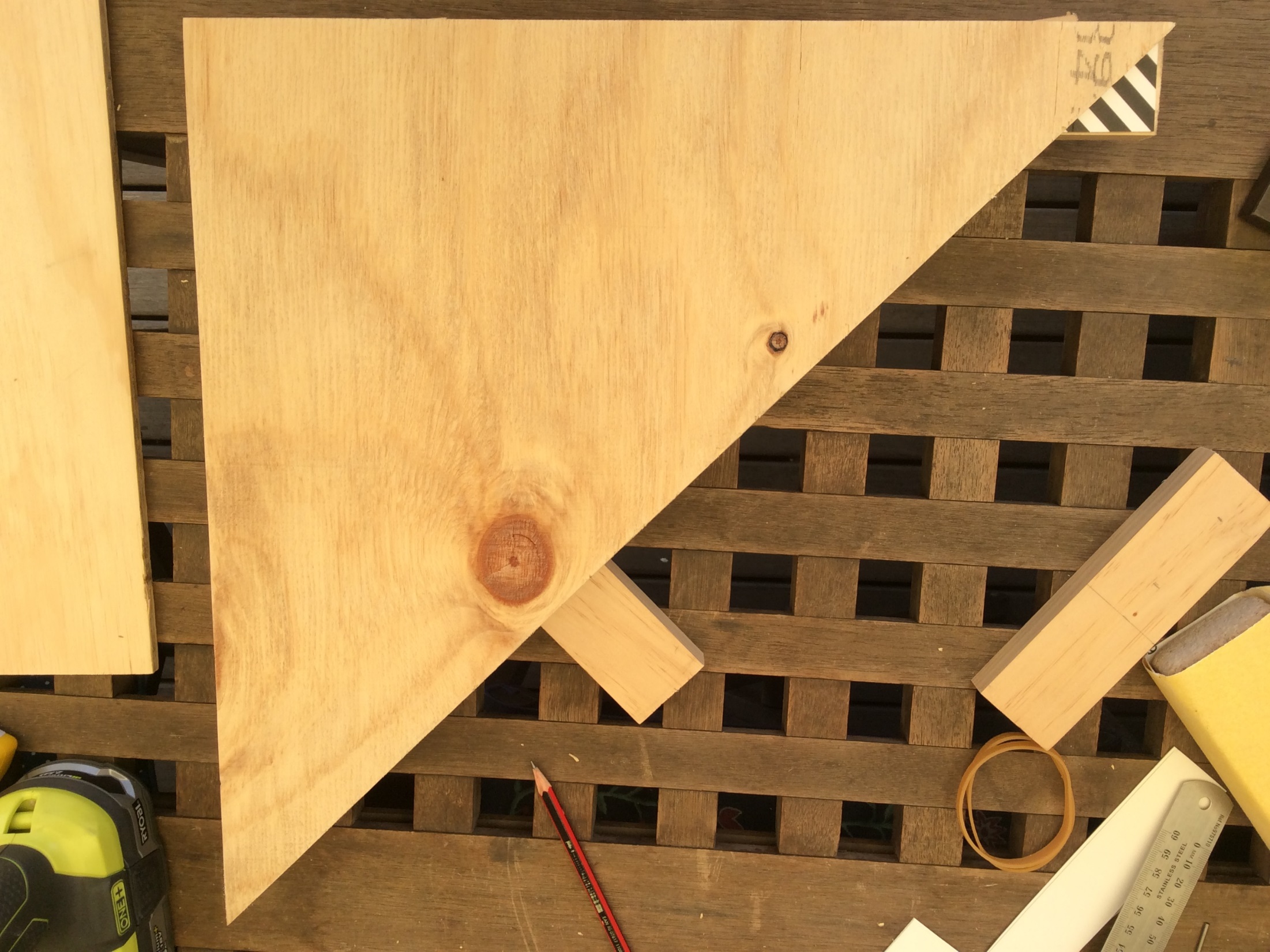 Line up the second triangle with the first triangle below
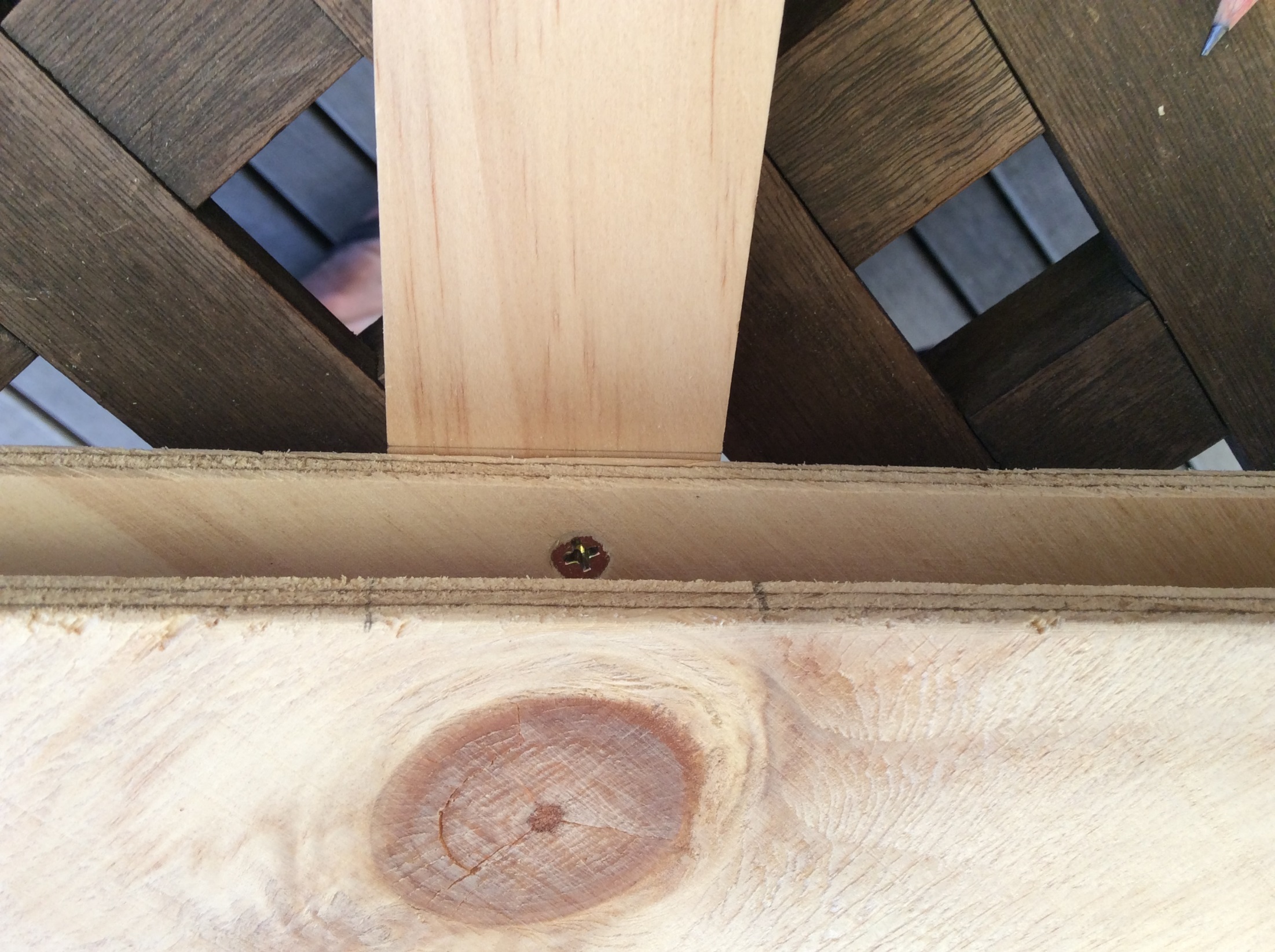 Make pencil marks to help join the last 150mm pine piece to the second triangle with SHORT screws.

Finally, use LONG screws to join the second triangle through the cardboard into the pine.
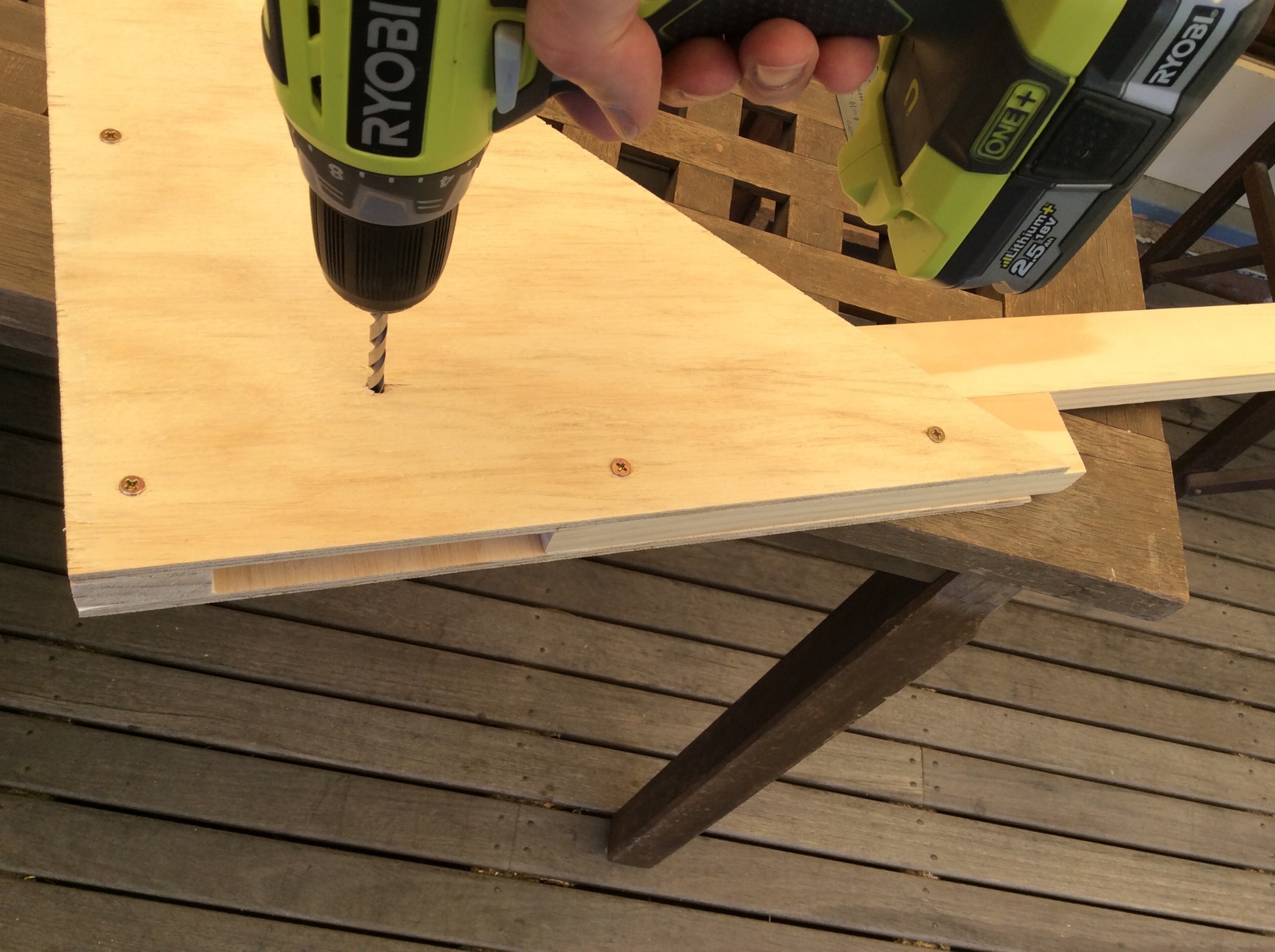 Put the lever arm in place and line up its hole with the hole in the side of the triangle

Drill through the hole, through the lever arm and both triangles

Push the dowel rod through the holes
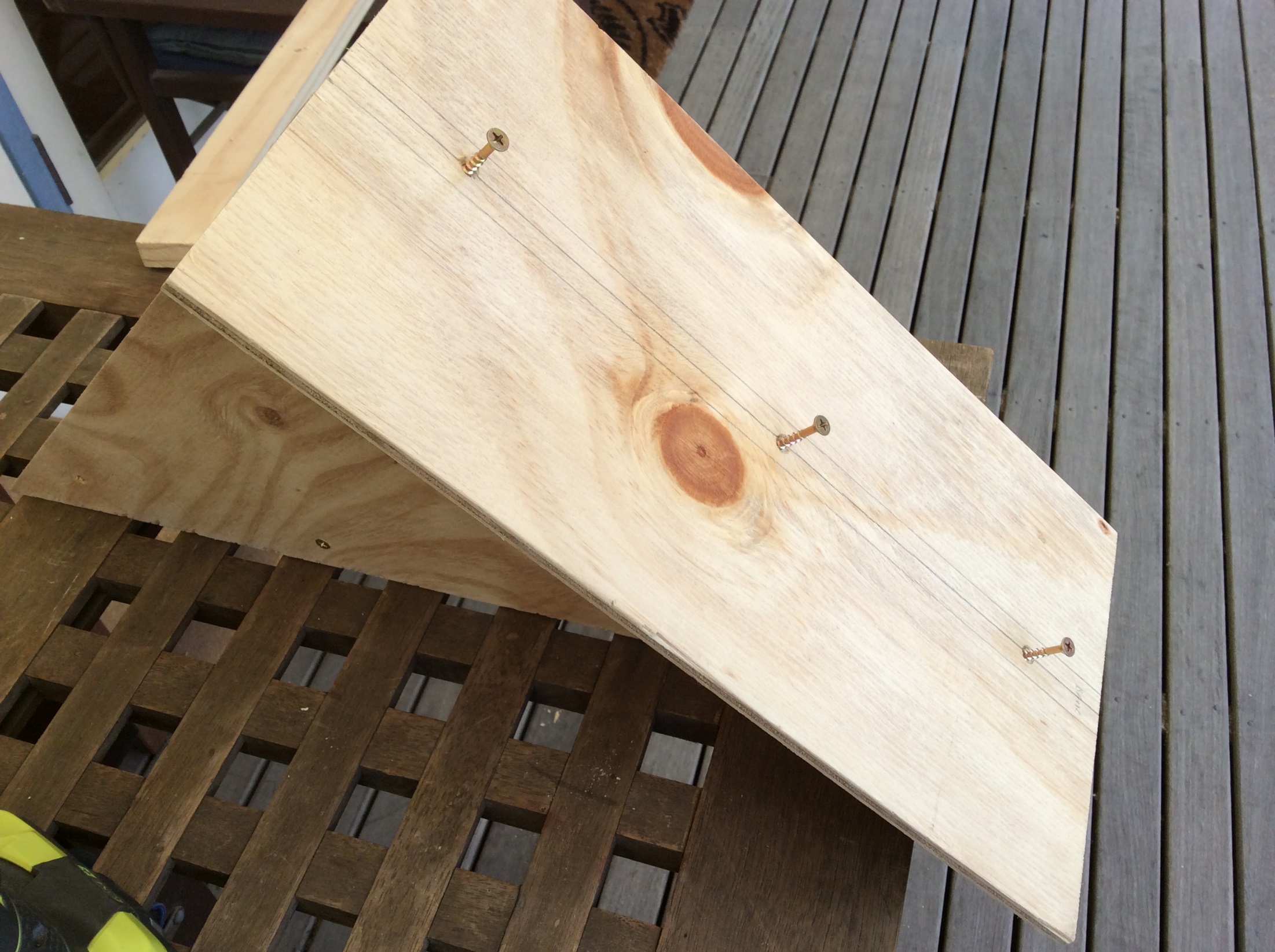 Screw on the rectangle board to make the base of the launcher
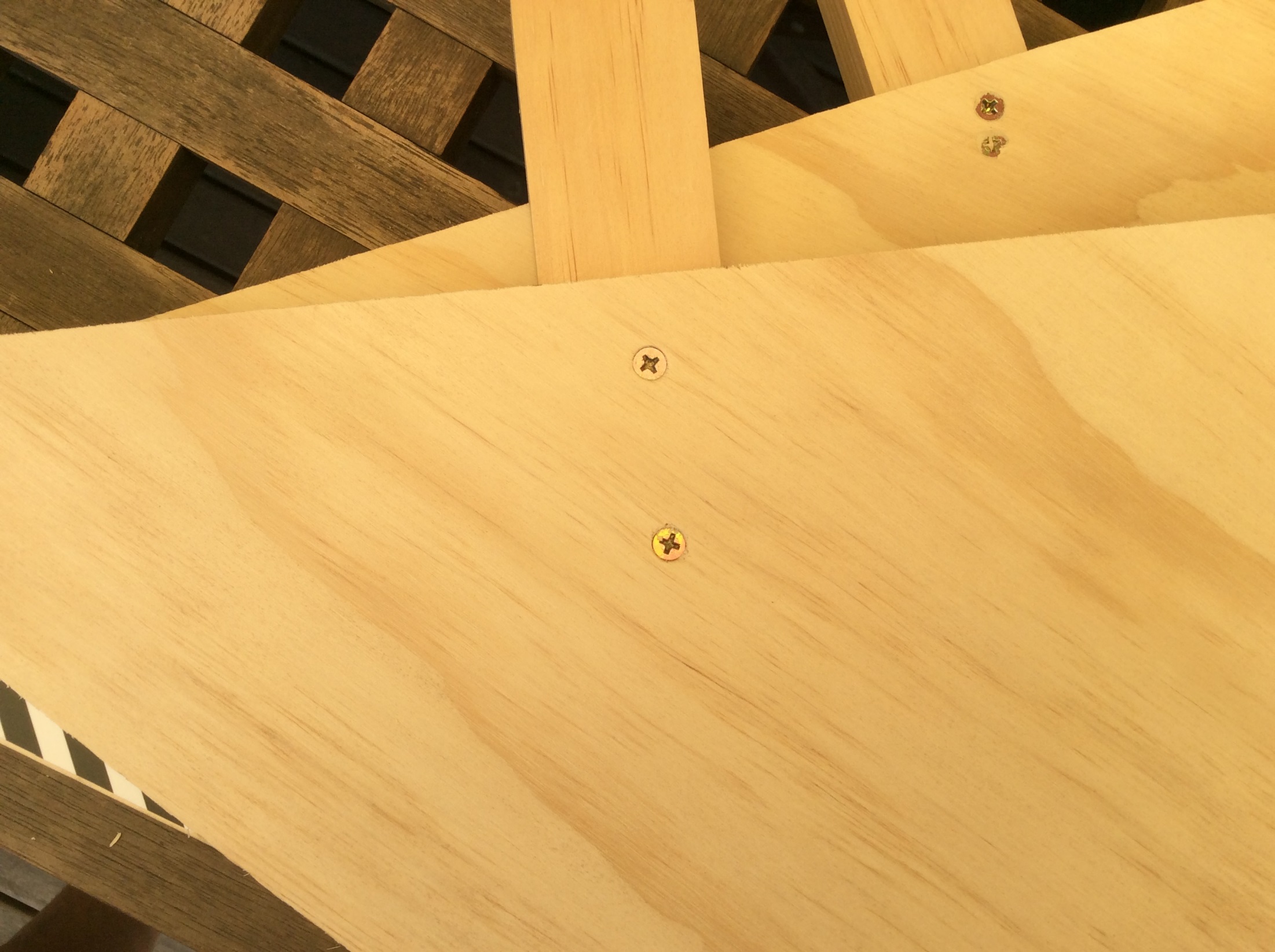 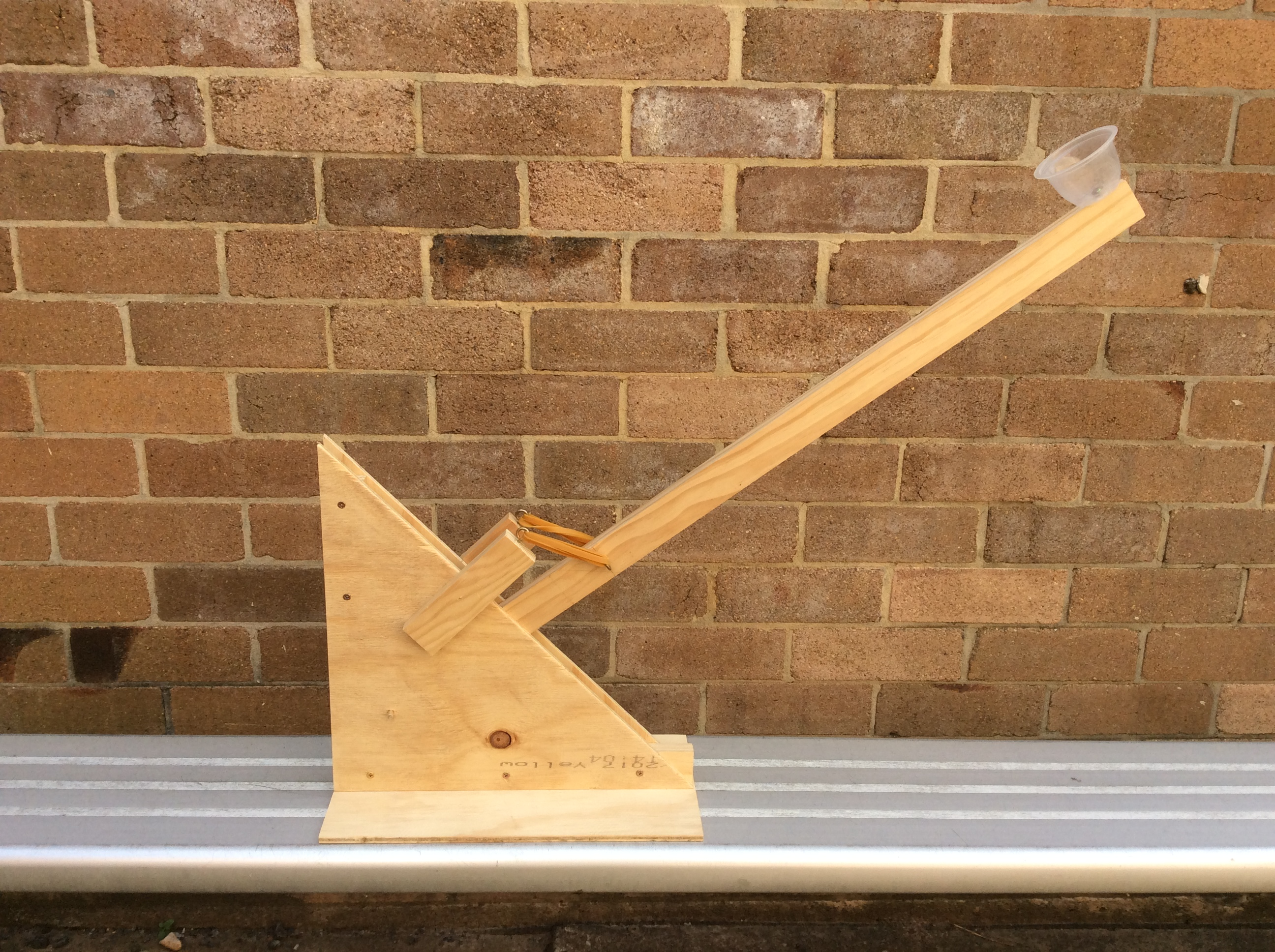 Add “screw eyes”, rubber bands and a ball holder